April 23, 2020
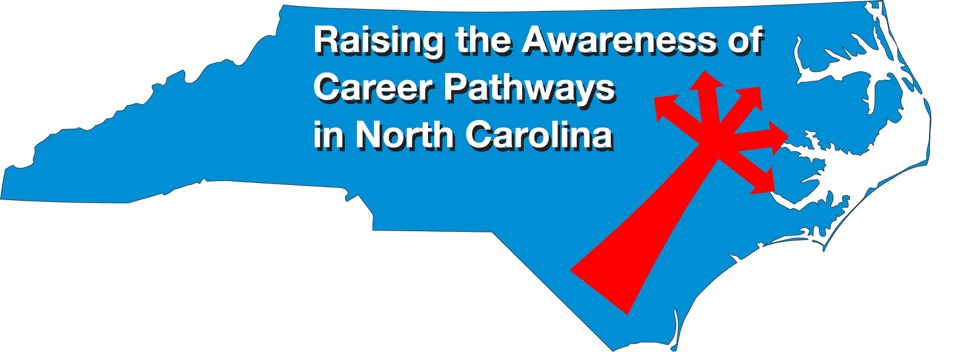 Download the PowerPointand access the recording:www.ncperkins.org/presentations
[Speaker Notes: Chris
We are here to help promote the great jobs, often unknown, in the great state of North Carolina.

Through these monthly meetings, we are going to let you know about some great career opportunities in North Carolina.
And bring in special guests to let you know about the great career opportunities in North Carolina.

Please download this PowerPoint file and use it anyway you can to help get folks on a career pathway.
The reference showing from where the information was found, as well as the contact information for our guests is in the Notes section under each slide.

Get the PowerPoint on our NCPerkins.org website on our Presentations and Webinars page.  
Here is the direct address on the screen.]
Raising the Awareness of Career Pathways in North Carolina
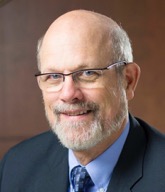 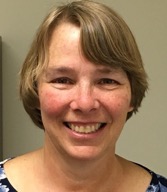 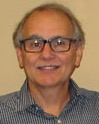 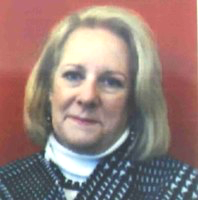 Bob Witchger
Patti Coultas
Tony Reggi
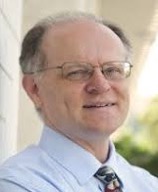 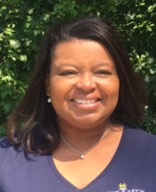 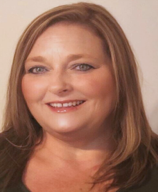 Cheryl Cox
NC Dept of Public Instruction
Michelle Lair
Mary Olvera
Chris Droessler
[Speaker Notes: Chris
I always say our webinars are like radio but with pictures.  
And here are a few pictures of your hosts for these monthly explorations into career pathways.

(Why does the photographer have the best photo?)

Our contact information is in the notes section under this slide.  


Dr. Bob Witchger 
919-807-7126
WitchgerB@nccommunitycolleges.edu

Dr. Tony R. Reggi
919-807-7131
ReggiA@nccommunitycolleges.edu

Patti Coultas
919-807-7130
CoultasP@nccommunitycolleges.edu

Dr. Mary Olvera
919-807-7120
OlveraM@nccommunitycolleges.edu

Michelle Lair
919-807-72227
LairM@nccommunitycolleges.edu

Chris Droessler 
919-807-7068
DroesslerC@nccommunitycolleges.edu

Cheryl Cox
919-807-3814
Cheryl.Cox@dpi.nc.gov]
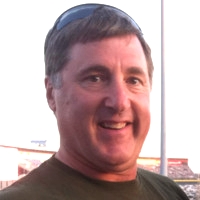 Frank Scuiletti
Program Coordinator: Construction, Engineering, Industrial, Transportation, Criminal Justice, Fire Protection, & Work-Based Learning
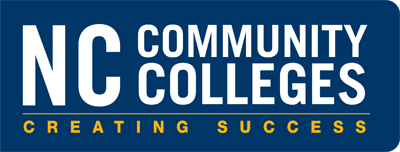 [Speaker Notes: Frank Scuiletti
scuilettif@nccommunitycolleges.edu]
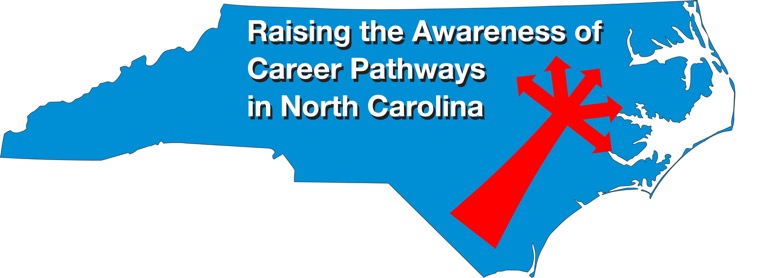 [Speaker Notes: www.ncperkins.org/presentations]
Online AUVSI NC Workshop -- Today at 1pm
The AUVSI NC is dedicated to promoting and supporting education in the unmanned systems and robotics industry by bridging the gap between state and local agencies, public safety agencies, military industries and academia.Expected presenters from FAA, Zipline, DJI, and NASARegistration: https://marketscale.brand.live/c/auvsi-nc-workshop
[Speaker Notes: AUVSI North Carolina is Excited to announce our strategic partnership with MARKETSCALE to promote UAS Education. The AUVSI NC is dedicated to promoting and supporting education in the unmanned systems and robotics industry by bridging the gap between state and local agencies, public safety agencies, military industries and academia.Expected presenters from FAA, Zipline, DJI, and NASARegistration: https://marketscale.brand.live/c/auvsi-nc-workshop

The Association for Unmanned Vehicle Systems International (AUVSI) — the world's largest non-profit organization dedicated to the advancement of unmanned systems and robotics — represents corporations and professionals from more than 60 countries involved in industry, government and academia. AUVSI members work in the defense, civil and commercial markets. For more information, visit AUVSI.org.

The North Carolina Chapter started on August 13, 2019

NC Chapter of AUVSI
https://www.auvsi.org/north-carolina-chapter]
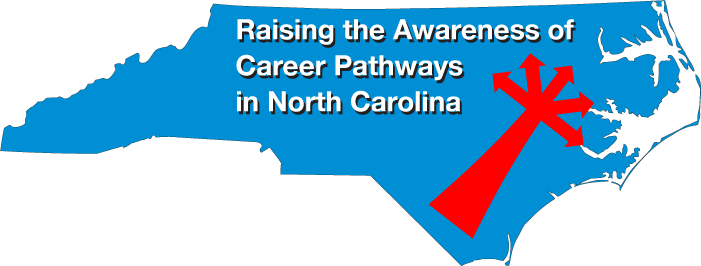 [Speaker Notes: www.ncperkins.org/presentations]
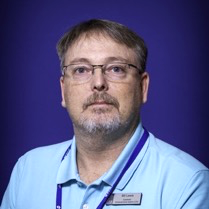 Bill Lewis
Drones – Unmanned Aerial Systems
Pitt Community College
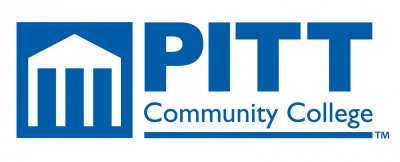 [Speaker Notes: Patti
Bill Lewis
Drones – Unmanned Aerial Systems

493-7895
wlewis@email.pittcc.edu]
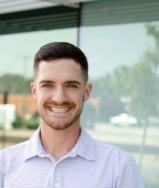 Paul Rossi
Chief Operations Officer and Chief PilotNine Ten Drones
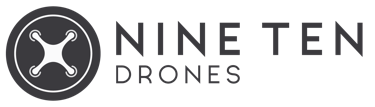 [Speaker Notes: Patti
Nine Ten Drones 
Paul also teaches UAS for Fayetteville Tech and works with the Fayetteville area high schools in student engagement opportunities within the UAS field.

Paul Rossi <paulrossi@910drones.com>

Phone: + 1 910 978 0315 
Email: info@910drones.com]
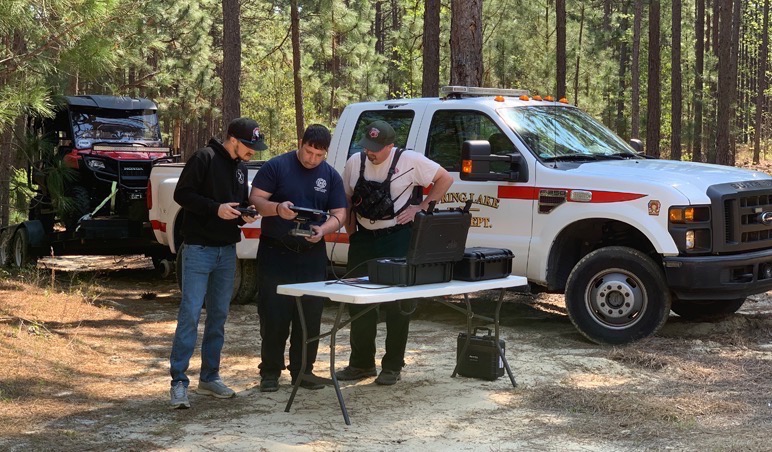 [Speaker Notes: Nine Ten Drones 
Paul also teaches UAS for Fayetteville Tech and works with the Fayetteville area high schools in student engagement opportunities within the UAS field.

Paul Rossi <paulrossi@910drones.com>

Phone: + 1 910 978 0315 
Email: info@910drones.com]
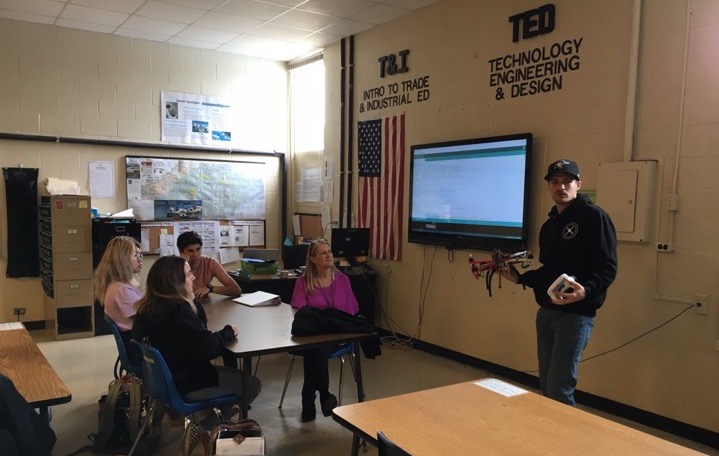 [Speaker Notes: Nine Ten Drones 
Paul also teaches UAS for Fayetteville Tech and works with the Fayetteville area high schools in student engagement opportunities within the UAS field.

Paul Rossi <paulrossi@910drones.com>

Phone: + 1 910 978 0315 
Email: info@910drones.com]
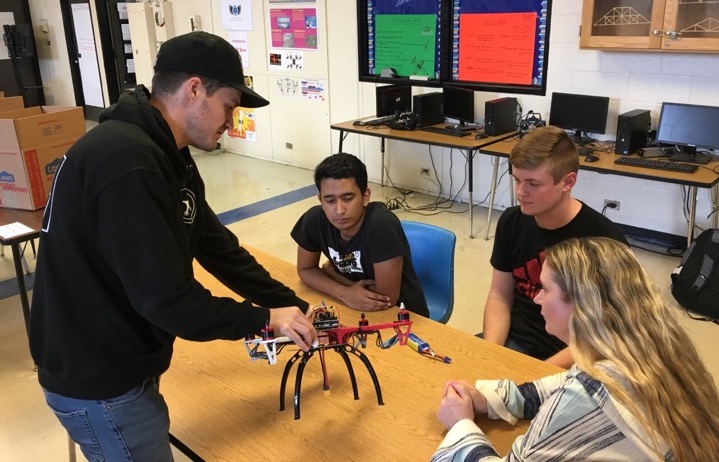 [Speaker Notes: Nine Ten Drones 
Paul also teaches UAS for Fayetteville Tech and works with the Fayetteville area high schools in student engagement opportunities within the UAS field.

Paul Rossi <paulrossi@910drones.com>

Phone: + 1 910 978 0315 
Email: info@910drones.com]
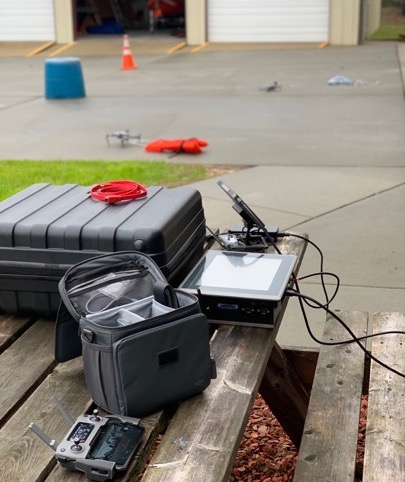 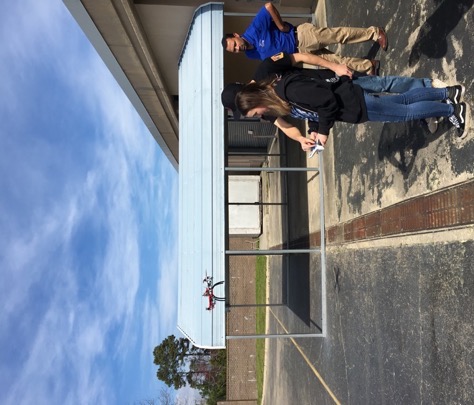 [Speaker Notes: Nine Ten Drones 
Paul also teaches UAS for Fayetteville Tech and works with the Fayetteville area high schools in student engagement opportunities within the UAS field.

Paul Rossi <paulrossi@910drones.com>

Phone: + 1 910 978 0315 
Email: info@910drones.com]
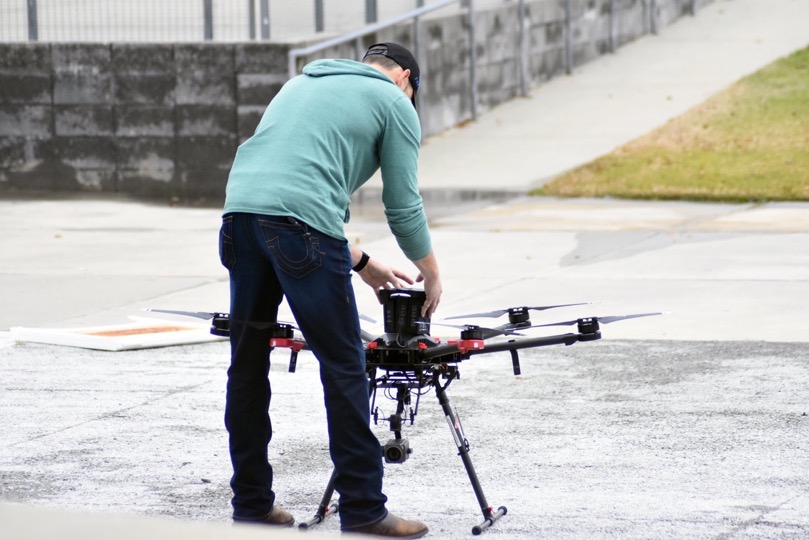 [Speaker Notes: Nine Ten Drones 
Paul also teaches UAS for Fayetteville Tech and works with the Fayetteville area high schools in student engagement opportunities within the UAS field.

Paul Rossi <paulrossi@910drones.com>

Phone: + 1 910 978 0315 
Email: info@910drones.com]
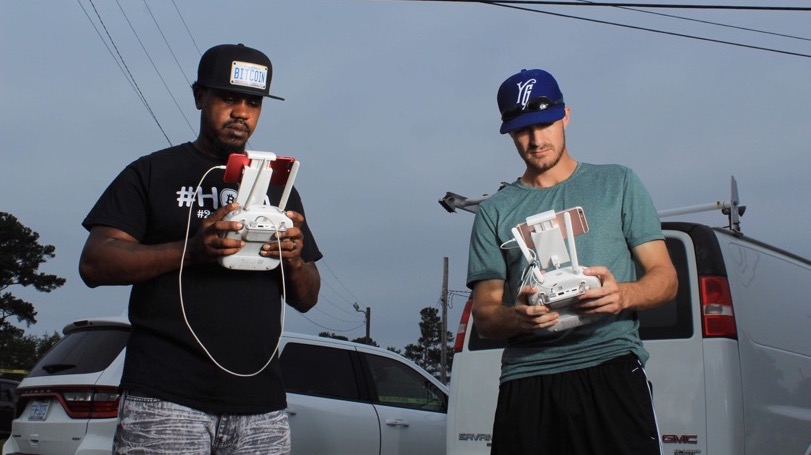 [Speaker Notes: Nine Ten Drones 
Paul also teaches UAS for Fayetteville Tech and works with the Fayetteville area high schools in student engagement opportunities within the UAS field.

Paul Rossi <paulrossi@910drones.com>

Phone: + 1 910 978 0315 
Email: info@910drones.com]
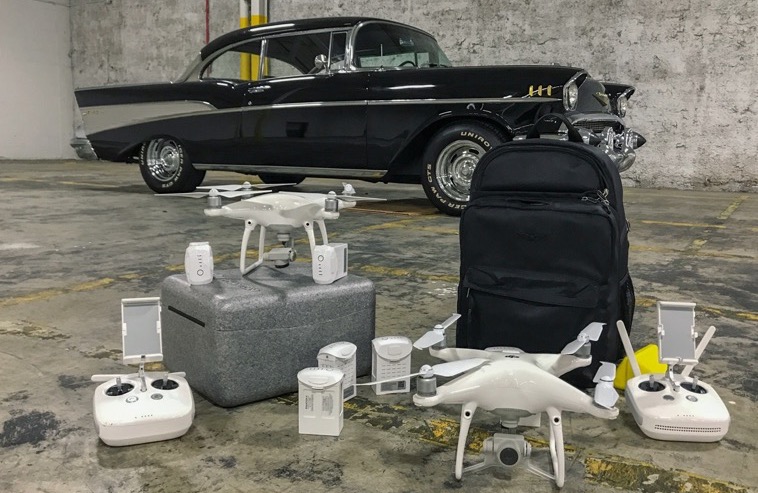 [Speaker Notes: Nine Ten Drones 
Paul also teaches UAS for Fayetteville Tech and works with the Fayetteville area high schools in student engagement opportunities within the UAS field.

Paul Rossi <paulrossi@910drones.com>

Phone: + 1 910 978 0315 
Email: info@910drones.com]
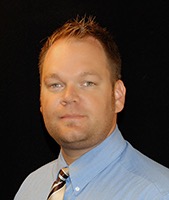 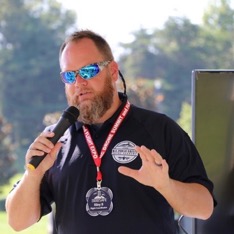 Riley Beaman
Director of the NC Public Safety Drone AcademyMontgomery Community College
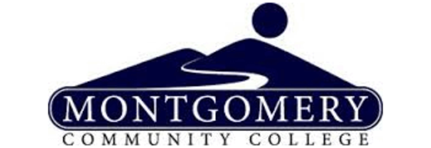 [Speaker Notes: Riley Beaman 
(910) 898-9683beamanr@montgomery.edu]
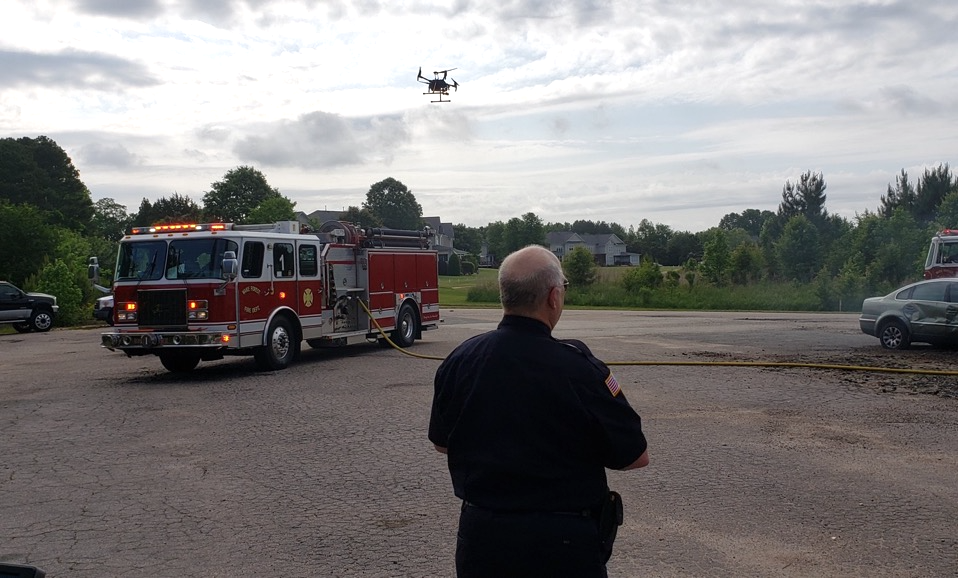 [Speaker Notes: Riley Beaman 
(910) 898-9683beamanr@montgomery.edu]
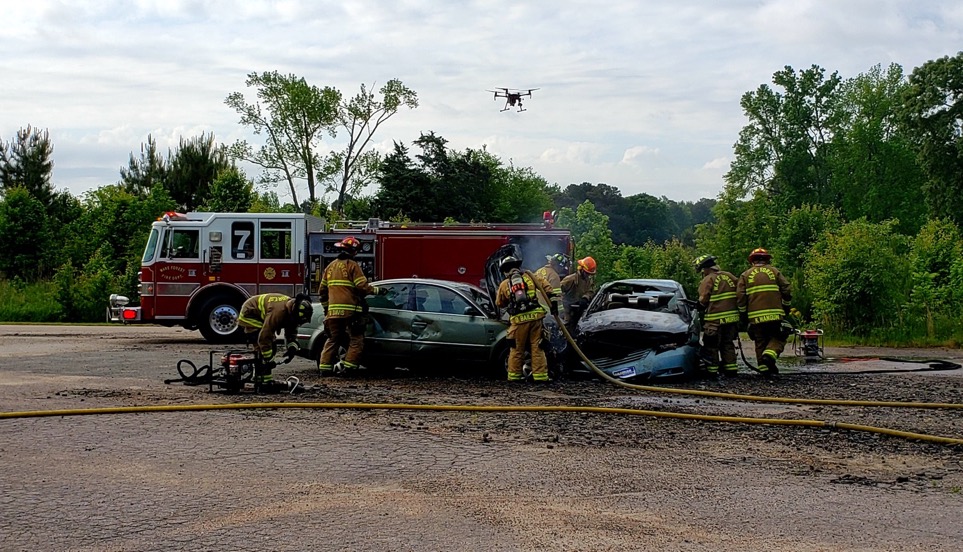 [Speaker Notes: Riley Beaman 
(910) 898-9683beamanr@montgomery.edu]
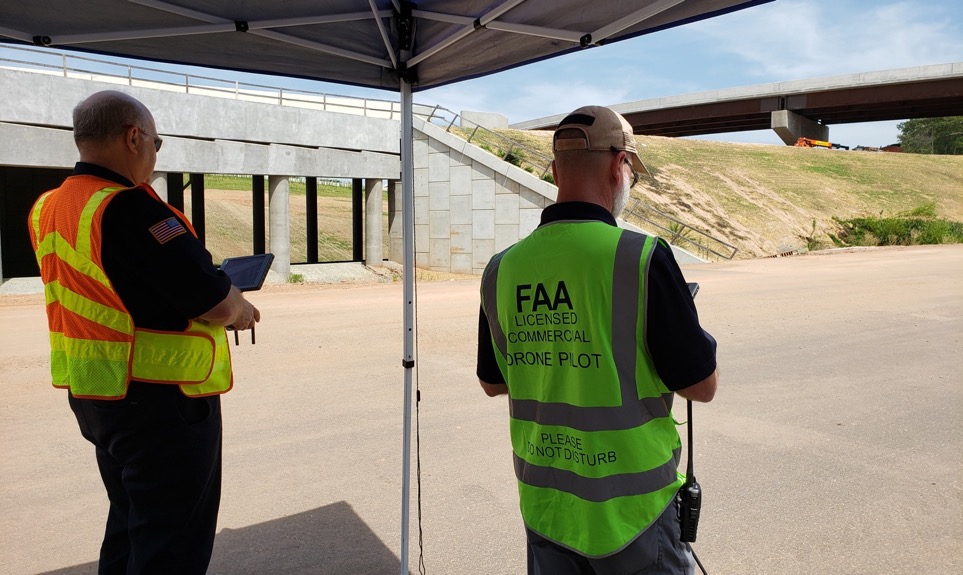 [Speaker Notes: Riley Beaman 
(910) 898-9683beamanr@montgomery.edu]
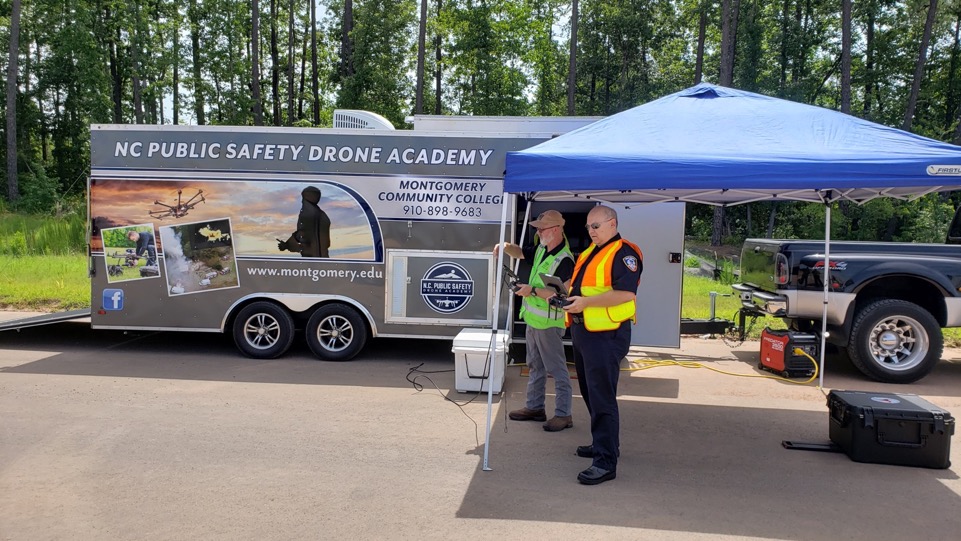 [Speaker Notes: Riley Beaman 
(910) 898-9683beamanr@montgomery.edu]
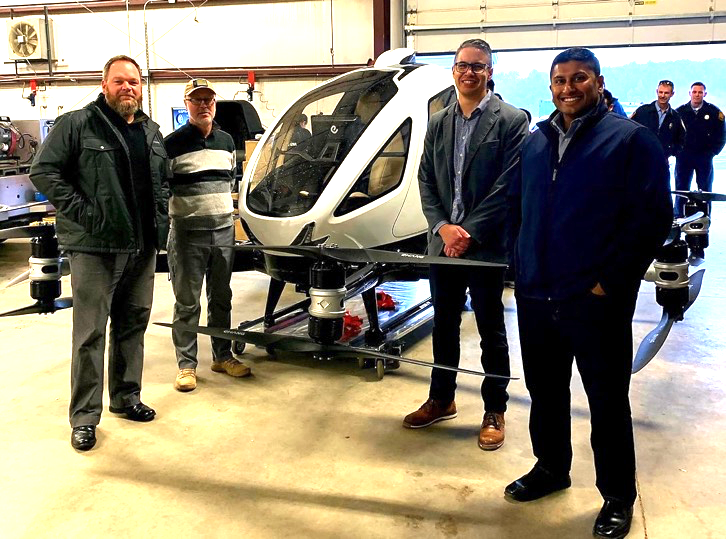 [Speaker Notes: Riley Beaman 
(910) 898-9683beamanr@montgomery.edu]
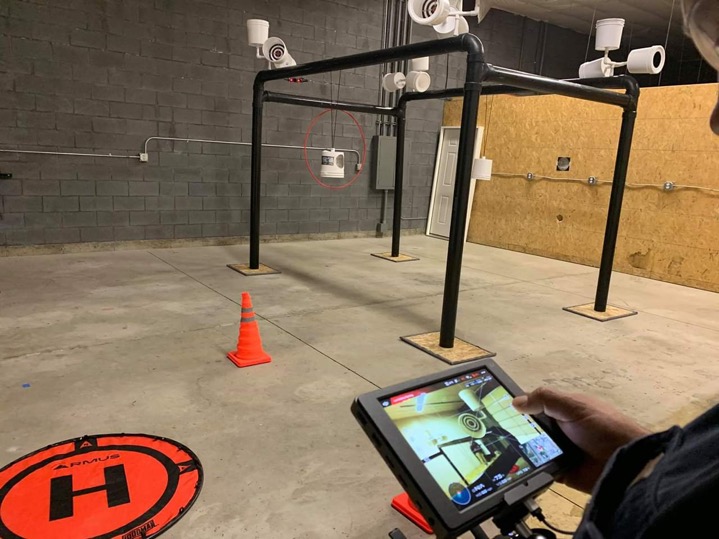 [Speaker Notes: Riley Beaman 
(910) 898-9683beamanr@montgomery.edu]
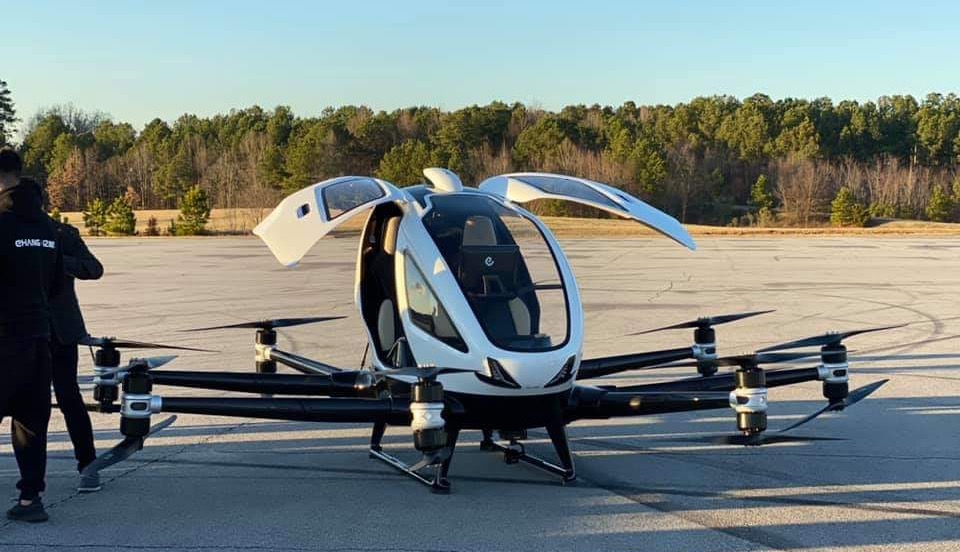 [Speaker Notes: Riley Beaman 
(910) 898-9683beamanr@montgomery.edu]
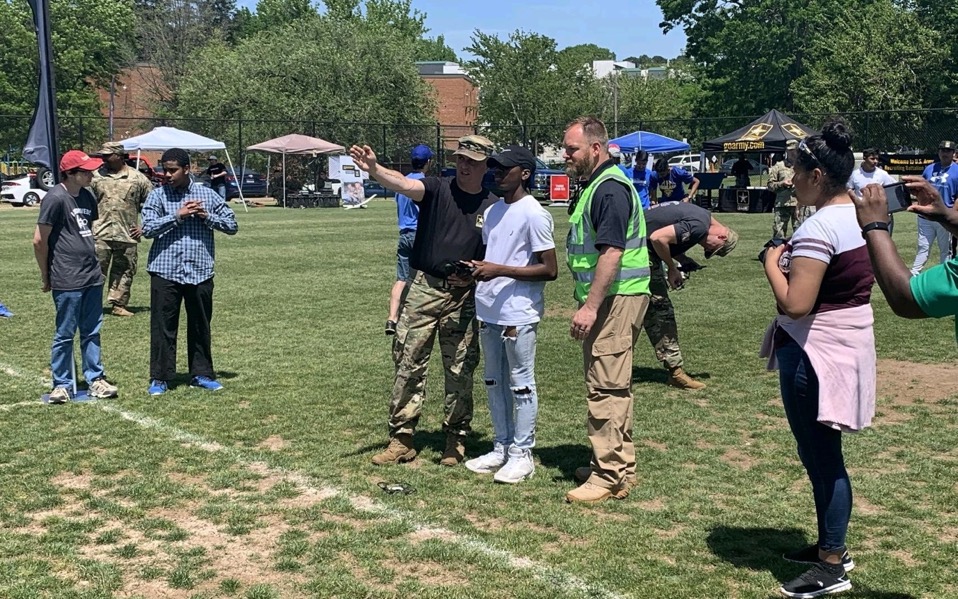 [Speaker Notes: Riley Beaman 
(910) 898-9683beamanr@montgomery.edu]
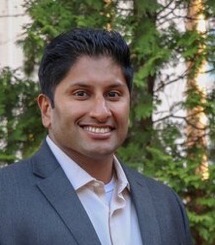 Darshan Divakaran
PresidentAiravat
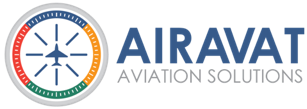 [Speaker Notes: Patti
Darshan Divakaran <darshan@airavatsolutions.com>

https://www.airavatsolutions.com/


AUVSI North Carolina Chapter
https://www.auvsi.org/north-carolina-chapter]
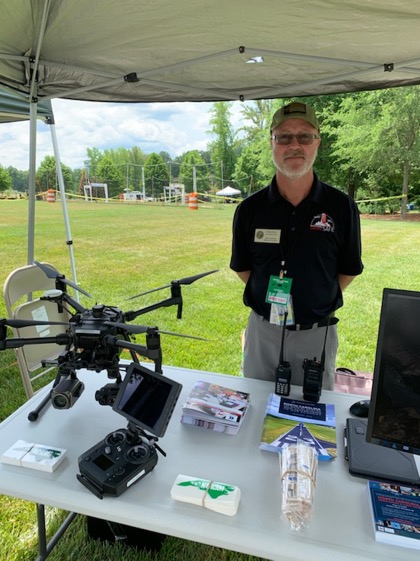 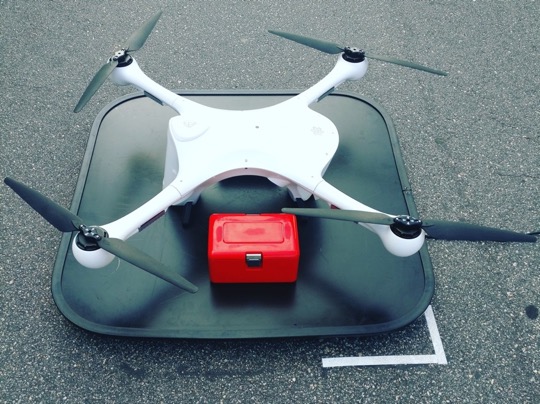 [Speaker Notes: Darshan Divakaran <darshan@airavatsolutions.com>

https://www.airavatsolutions.com/


AUVSI North Carolina Chapter
https://www.auvsi.org/north-carolina-chapter]
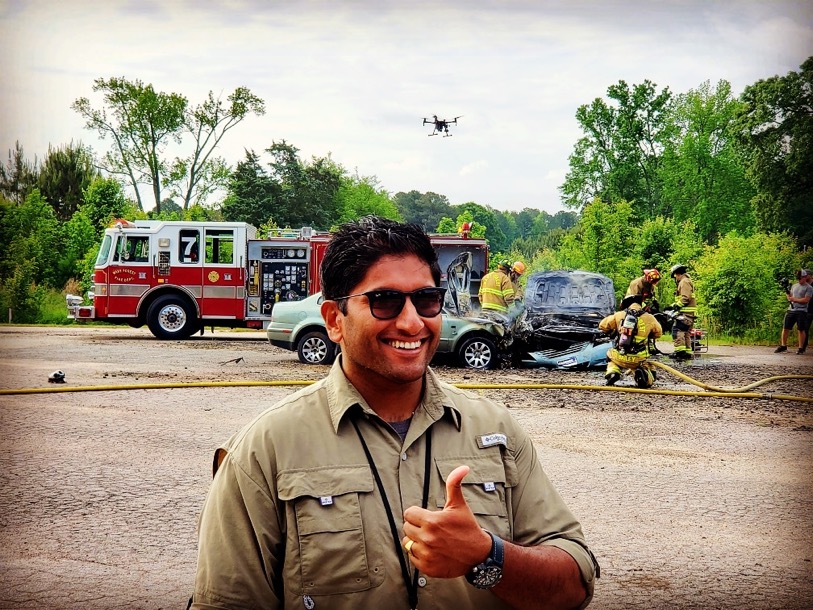 [Speaker Notes: Darshan Divakaran <darshan@airavatsolutions.com>

https://www.airavatsolutions.com/


AUVSI North Carolina Chapter
https://www.auvsi.org/north-carolina-chapter]
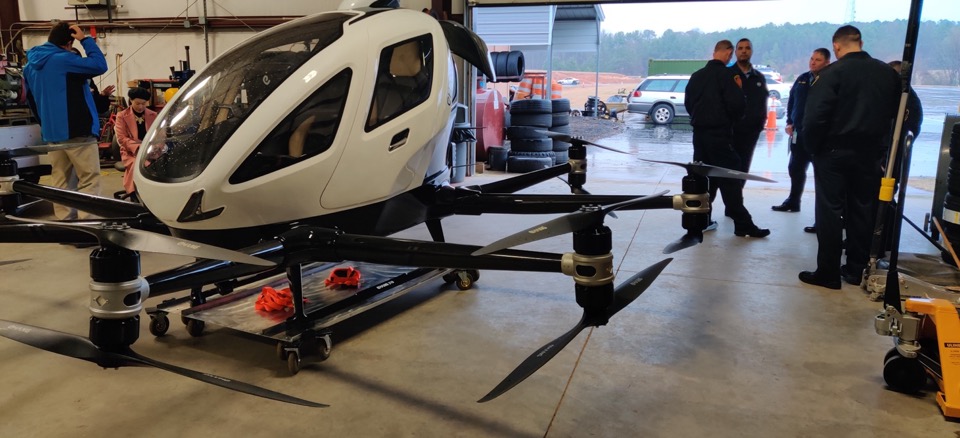 [Speaker Notes: Darshan Divakaran <darshan@airavatsolutions.com>

https://www.airavatsolutions.com/


AUVSI North Carolina Chapter
https://www.auvsi.org/north-carolina-chapter]
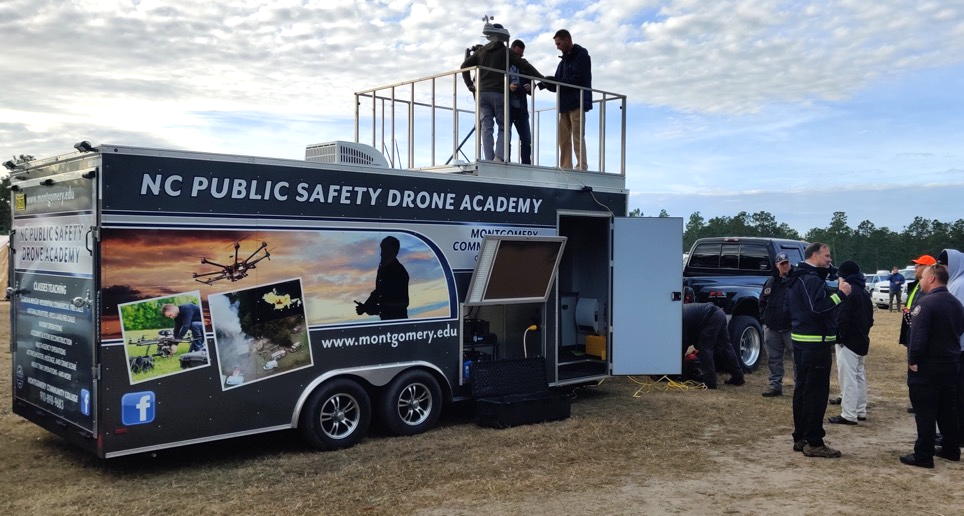 [Speaker Notes: Darshan Divakaran <darshan@airavatsolutions.com>

https://www.airavatsolutions.com/


AUVSI North Carolina Chapter
https://www.auvsi.org/north-carolina-chapter]
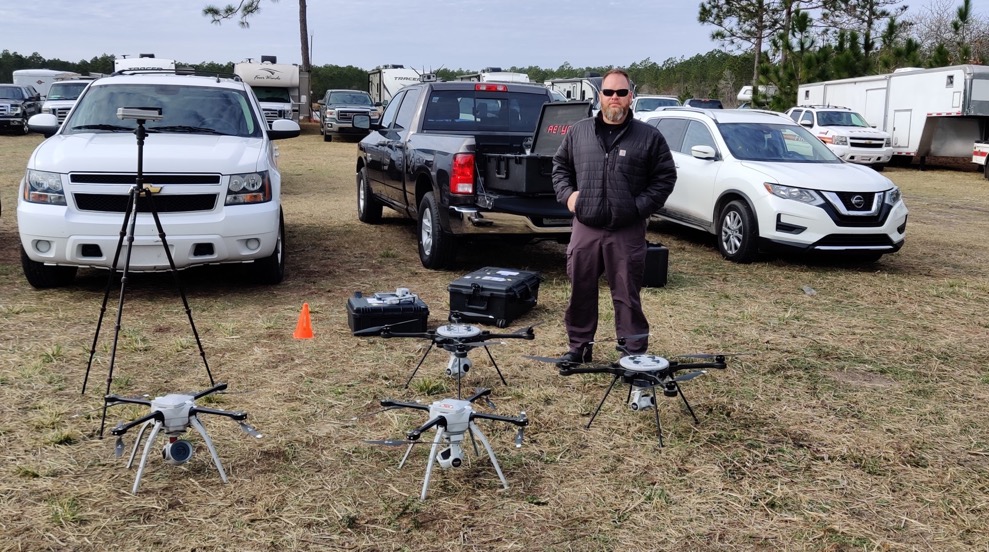 [Speaker Notes: Darshan Divakaran <darshan@airavatsolutions.com>

https://www.airavatsolutions.com/


AUVSI North Carolina Chapter
https://www.auvsi.org/north-carolina-chapter]
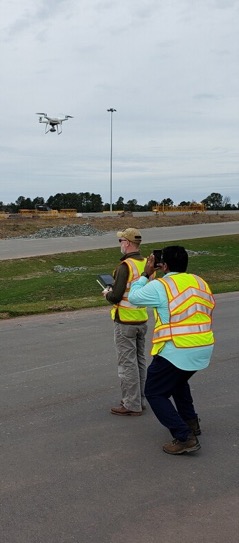 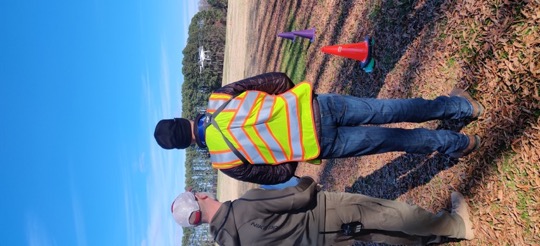 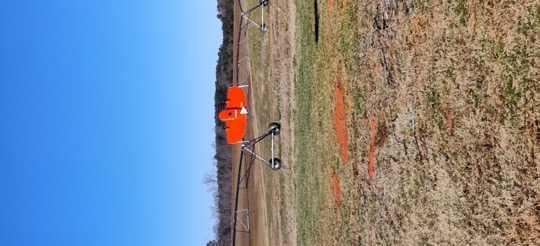 [Speaker Notes: Darshan Divakaran <darshan@airavatsolutions.com>

https://www.airavatsolutions.com/


AUVSI North Carolina Chapter
https://www.auvsi.org/north-carolina-chapter]
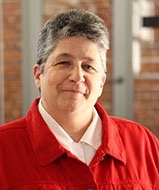 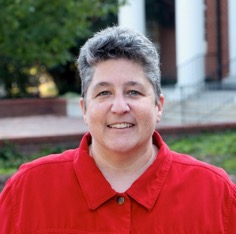 Justine Hollingshead
Chief of Staff and Assistant Vice-Chancellor
NC State University
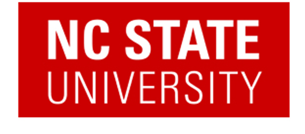 [Speaker Notes: Patti
Justine R Hollingshead
Acad Stu Aff-VC and Dean OffChief of Staff & Assistant Vice Chancellor

Phone: 919-515-2446Email: jrhollin@ncsu.eduWeb Site: http://dasa.ncsu.edu]
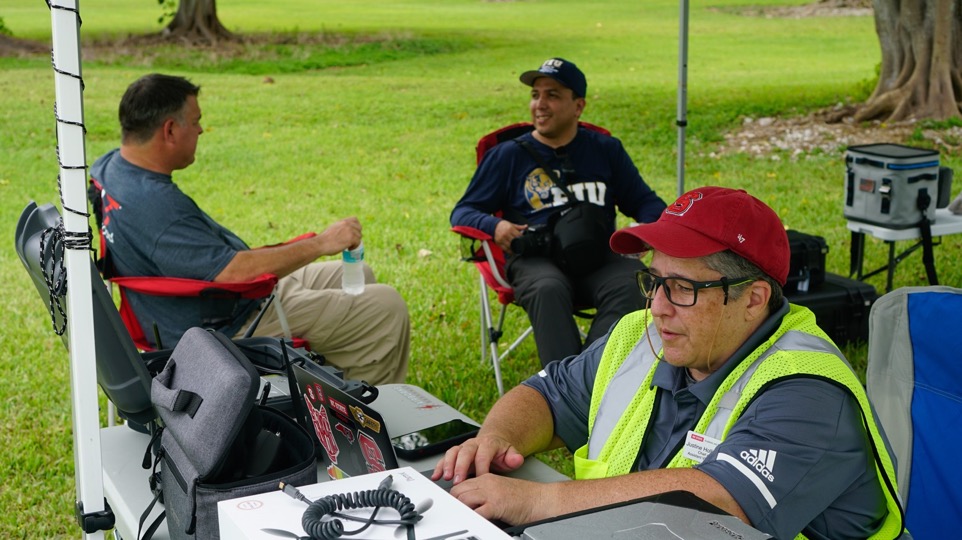 [Speaker Notes: Justine R Hollingshead
Acad Stu Aff-VC and Dean OffChief of Staff & Assistant Vice Chancellor

Phone: 919-515-2446Email: jrhollin@ncsu.eduWeb Site: http://dasa.ncsu.edu]
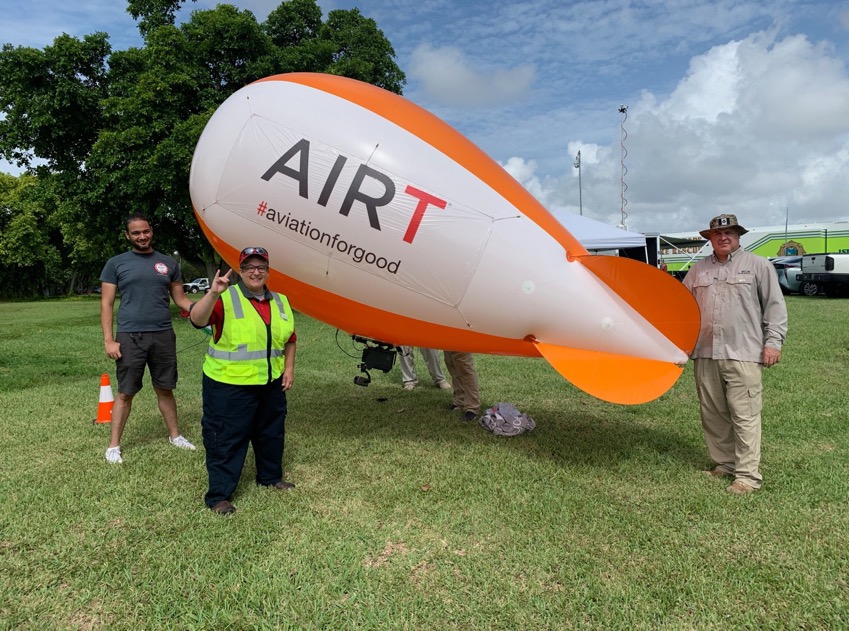 [Speaker Notes: Justine R Hollingshead
Acad Stu Aff-VC and Dean OffChief of Staff & Assistant Vice Chancellor

Phone: 919-515-2446Email: jrhollin@ncsu.eduWeb Site: http://dasa.ncsu.edu]
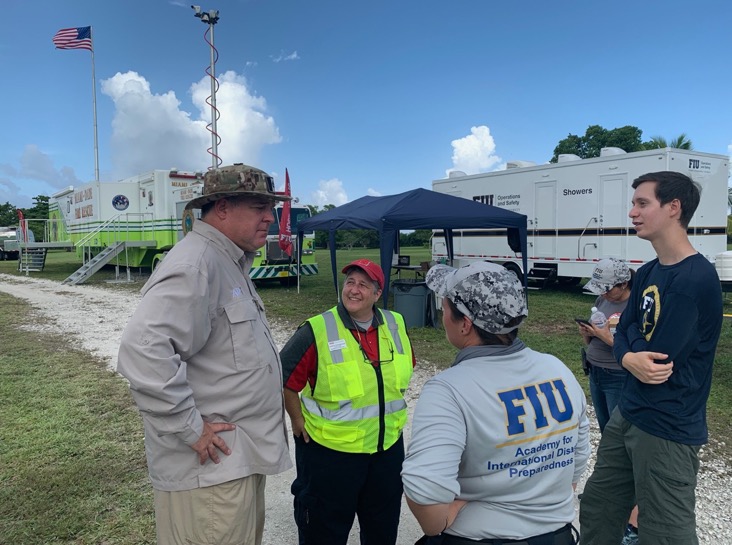 [Speaker Notes: Justine R Hollingshead
Acad Stu Aff-VC and Dean OffChief of Staff & Assistant Vice Chancellor

Phone: 919-515-2446Email: jrhollin@ncsu.eduWeb Site: http://dasa.ncsu.edu]
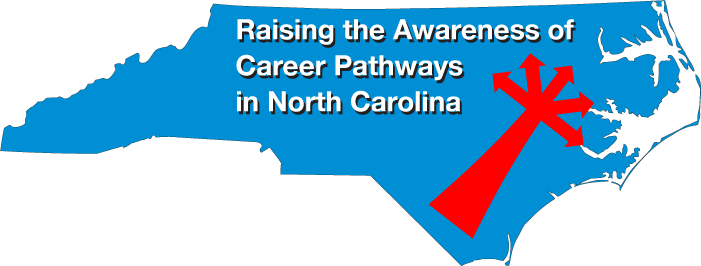 [Speaker Notes: www.ncperkins.org/presentations]
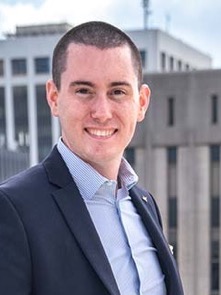 Ben Armstrong
9miles Media
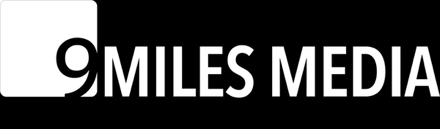 [Speaker Notes: Chris
Ben Armstrong
https://9milesmedia.com/

inquiries@9milesmedia.com
919-809-9514



9miles Media is an FAA and NCDOT licensed Commercial UAV Operator with over five years experience building and flying a wide range of large format drones. We capture stunning 4K Ultra-HD video content and high resolution still imagery.]
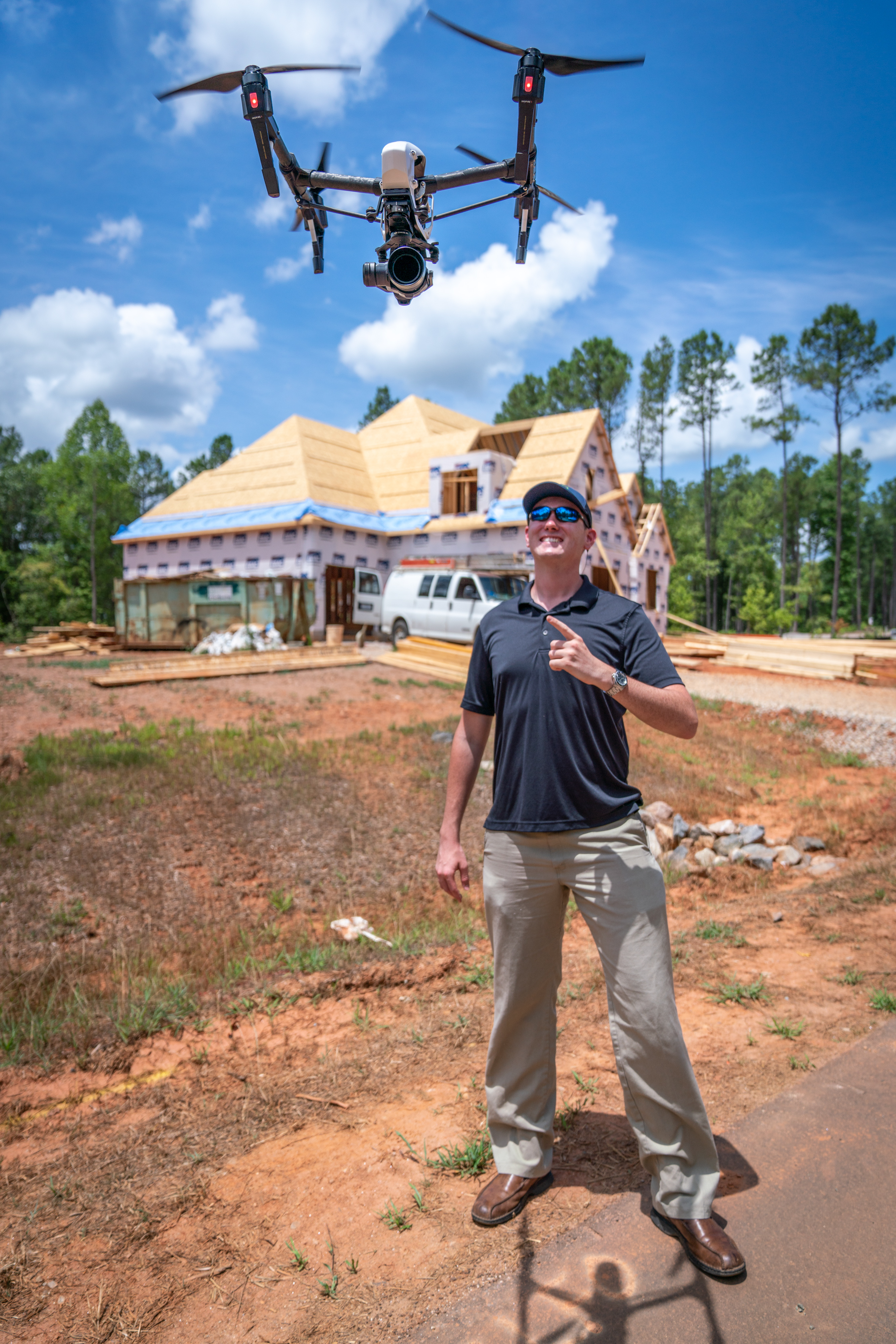 [Speaker Notes: Chris
Ben Armstrong
https://9milesmedia.com/

inquiries@9milesmedia.com
919-809-9514



9miles Media is an FAA and NCDOT licensed Commercial UAV Operator with over five years experience building and flying a wide range of large format drones. We capture stunning 4K Ultra-HD video content and high resolution still imagery.]
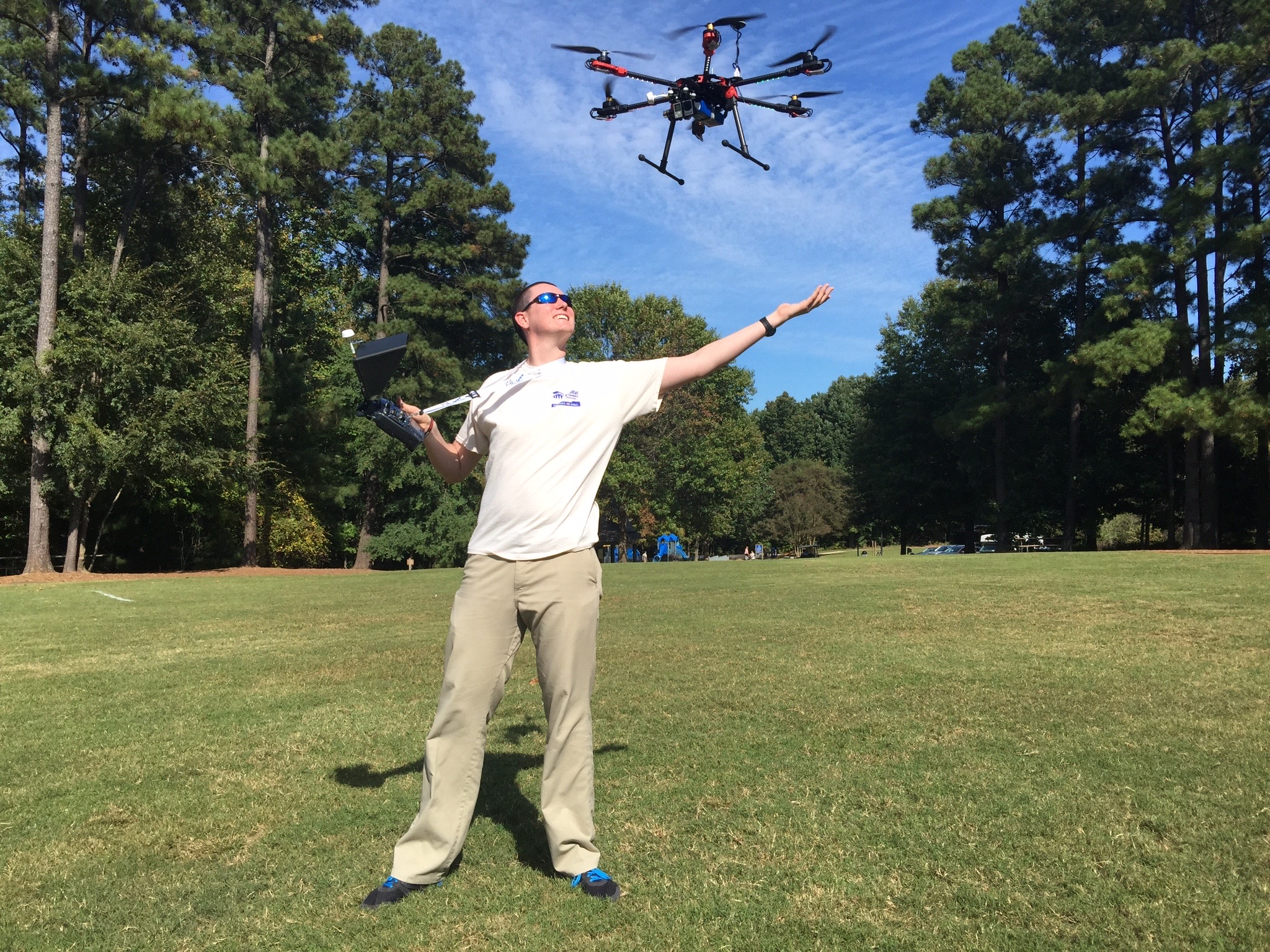 [Speaker Notes: Chris
Ben Armstrong
https://9milesmedia.com/

inquiries@9milesmedia.com
919-809-9514



9miles Media is an FAA and NCDOT licensed Commercial UAV Operator with over five years experience building and flying a wide range of large format drones. We capture stunning 4K Ultra-HD video content and high resolution still imagery.]
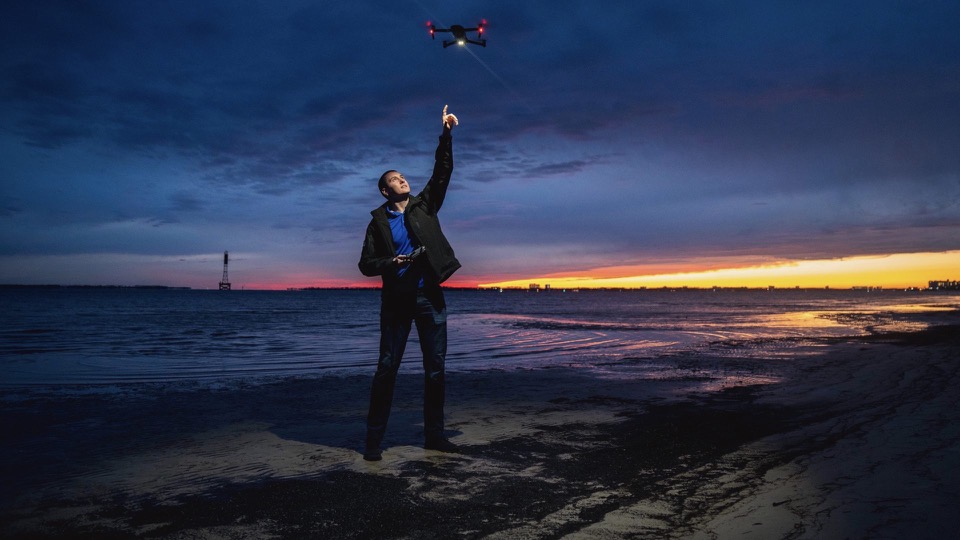 [Speaker Notes: Chris
Ben Armstrong
https://9milesmedia.com/

inquiries@9milesmedia.com
919-809-9514



9miles Media is an FAA and NCDOT licensed Commercial UAV Operator with over five years experience building and flying a wide range of large format drones. We capture stunning 4K Ultra-HD video content and high resolution still imagery.]
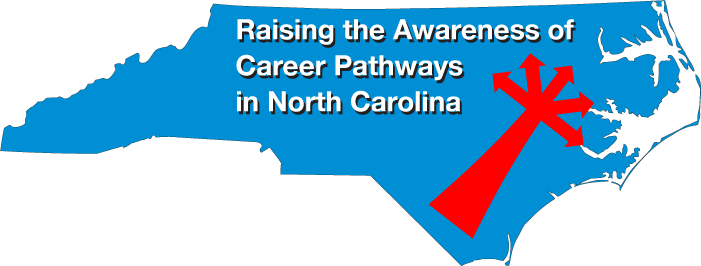 [Speaker Notes: www.ncperkins.org/presentations]
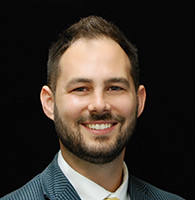 Andrew Gardner
Dean of Continuing Education, Drone Academy
Montgomery Community College
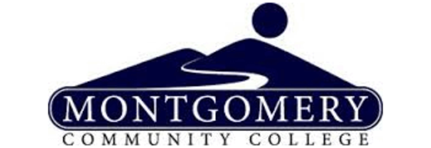 [Speaker Notes: Drone Academy
Montgomery CC
Andrew Gardner / Dean of Continuing Educationgardnera@montgomery.edu
Montgomery Community College 910-898-9670 1011 Page St.Troy, NC 27371 www.montgomery.edu]
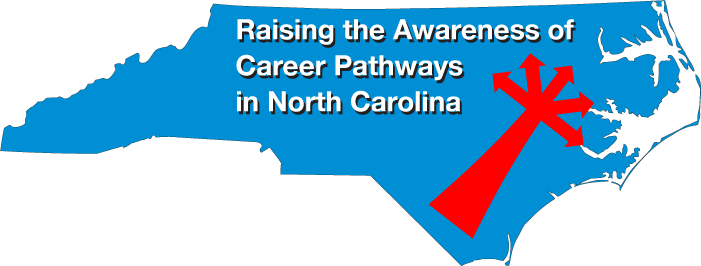 [Speaker Notes: www.ncperkins.org/presentations]
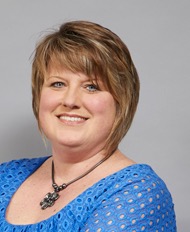 Margaret Annunziata
Vice President, Academic Programs and Services
Davidson County Community College
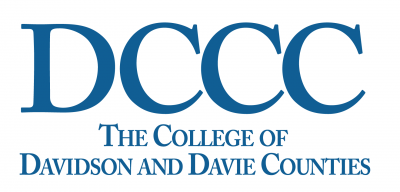 [Speaker Notes: Tony
Margaret Annunziata - CAO DCCC.  
Added UAS to Electrical programs.
 
 
Margaret H. Annunziata
Vice President, Academic Affairs
Davidson County Community College
(336) 249-8186, ext. 6706
mannunziata5018@davidsonccc.edu
margaret_annunziata@davidsonccc.edu]
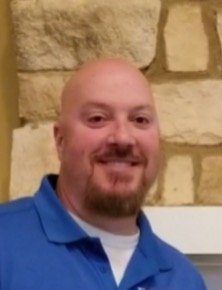 Rodney Reece
Associate Dean, School of Business, Engineering, & Technical
Davidson County Community College
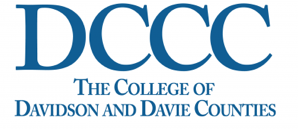 [Speaker Notes: Tony

Rodney_Reece

Rodney_Reece@davidsonccc.edu]
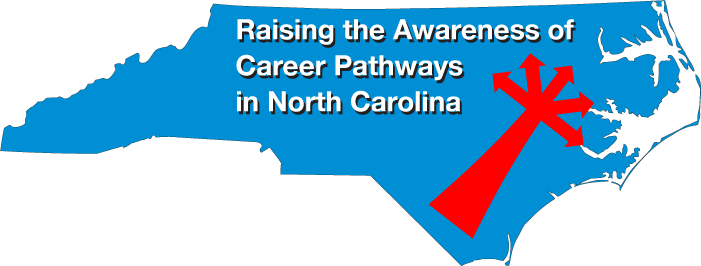 [Speaker Notes: www.ncperkins.org/presentations]
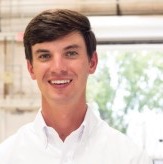 Jacob Velky
Unmanned Aerial Systems Group Manager
Duke Energy
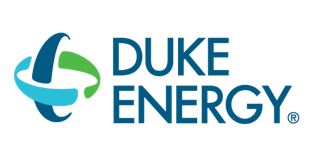 [Speaker Notes: Patti

Jacob Velky, Interim Aircraft Maintenance Manager
Jacob.velky@duke-energy.com

Garrett Scott, UAS Coordinator


Bryan Williams, Senior Reactor Operator

Sawyer Raffield, Unmanned Aerial Systems Pilot

Duke Energy started using drones in 2015 to inspect wind and solar sites

https://illumination.duke-energy.com/articles/5-ways-duke-energy-is-using-drone-technology]
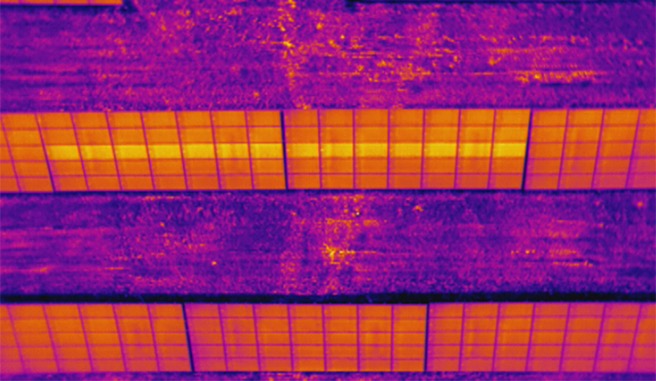 This solar plant was inspected by drone with an infrared camera. The bright yellow section shown here lets technicians know that there is likely an issue that needs to be inspected based on the heat of the panel.
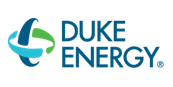 [Speaker Notes: Patti

Jacob Velky, Interim Aircraft Maintenance Manager
Jacob.velky@duke-energy.com

Garrett Scott, UAS Coordinator


Bryan Williams, Senior Reactor Operator

Sawyer Raffield, Unmanned Aerial Systems Pilot

Duke Energy started using drones in 2015 to inspect wind and solar sites

https://illumination.duke-energy.com/articles/5-ways-duke-energy-is-using-drone-technology]
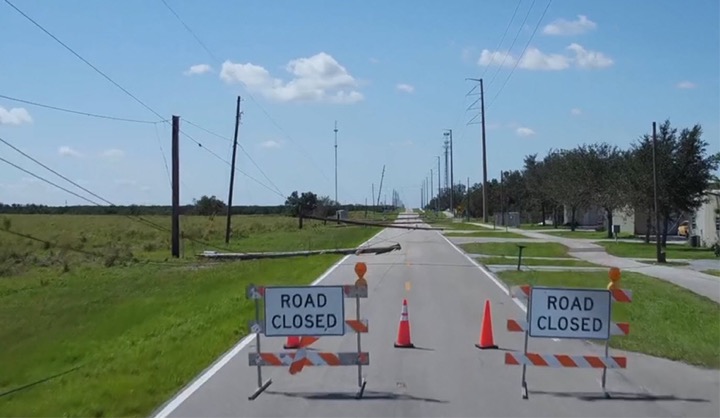 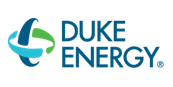 During Hurricane Irma, drones helped show damage in Florida.
[Speaker Notes: Patti

Jacob Velky, Interim Aircraft Maintenance Manager
Jacob.velky@duke-energy.com

Garrett Scott, UAS Coordinator


Bryan Williams, Senior Reactor Operator

Sawyer Raffield, Unmanned Aerial Systems Pilot

Duke Energy started using drones in 2015 to inspect wind and solar sites

https://illumination.duke-energy.com/articles/5-ways-duke-energy-is-using-drone-technology]
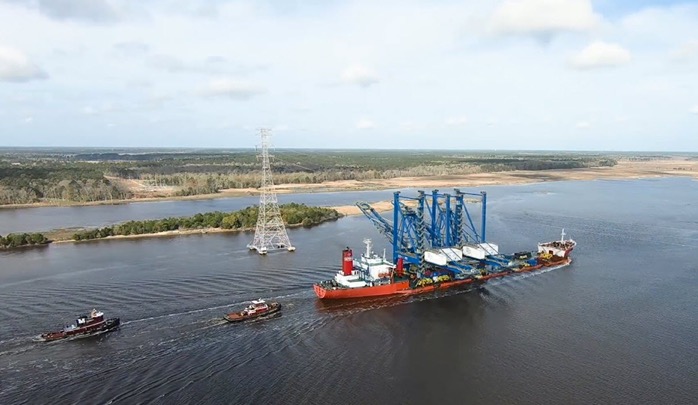 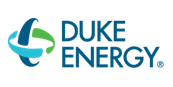 Drone inspections helped reduce the number of times employees had to climb these 335-foot tall transmission towers in Wilmington, N.C.
[Speaker Notes: Patti

Jacob Velky, Interim Aircraft Maintenance Manager
Jacob.velky@duke-energy.com

Garrett Scott, UAS Coordinator


Bryan Williams, Senior Reactor Operator

Sawyer Raffield, Unmanned Aerial Systems Pilot

Duke Energy started using drones in 2015 to inspect wind and solar sites

https://illumination.duke-energy.com/articles/5-ways-duke-energy-is-using-drone-technology]
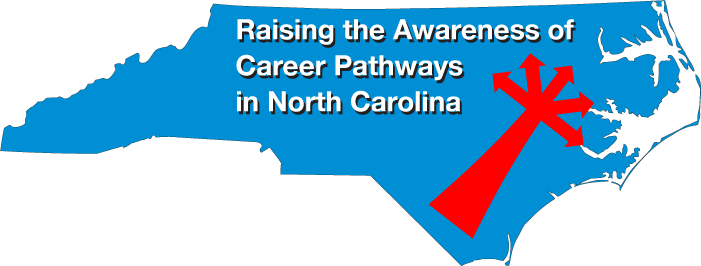 [Speaker Notes: www.ncperkins.org/presentations]
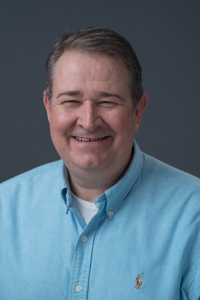 Gregory A. Minton, Ed.D.
Dean of Public Safety
Wilkes Community College
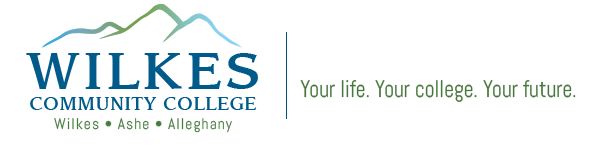 [Speaker Notes: Tony


Gregory A. Minton, Ed.D 
Dean of Public Safety 
Wilkes Community College 
will talk about drone use in his program;

Greg Minton, EdDTitle: Dean of Public Safety Department: Workforce Development and Community Education Phone: 336-838-6217 Fax: 336-903-3180 Email: gaminton413@wilkescc.edu]
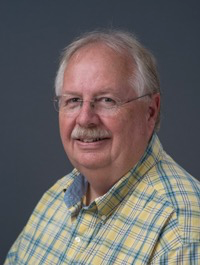 Keith Casey
Lead Instructor - Computer Engineering and RoboticsWilkes Community College
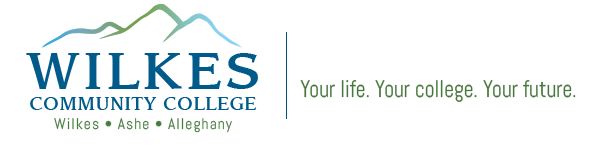 [Speaker Notes: Tony


Keith Casey

 ikcasey998@wilkescc.edu

Phone: 336-838-6486 Email: ikcasey998@wilkescc.edu

Keith repairs the drones that the college uses in their programs.]
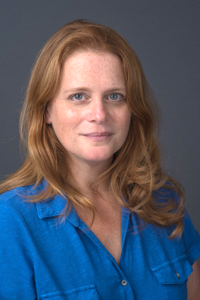 Donna Riddle
Lead Horticulture InstructorWilkes CC
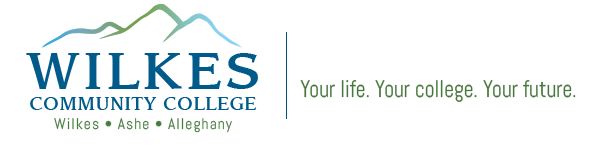 [Speaker Notes: Mary

Donna Riddle
Lead Horticulture Instructor
Wilkes Community College
deriddle368@wilkescc.edu 
1328 S. Collegiate Dr.
Wilkesboro, NC 28697]
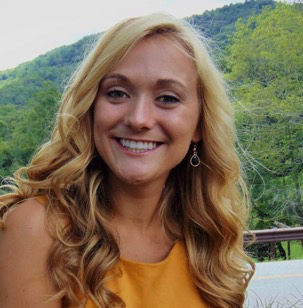 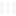 Kayla Mounce
Resource Conservationist/Grants Admin.
Wilkes County Soil and Water
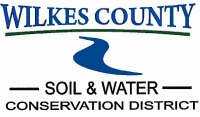 [Speaker Notes: Mary

Kayla Mounce with Wilkes Soil and Water.

Phone: 336-838-3622 ext. 3
E-mail: wilkesswcd@gmail.com
In Person: 416 Executive Dr. Ste. A, Wilkesboro, NC 28697
Mail: PO Box 194, Wilkesboro, NC 28697]
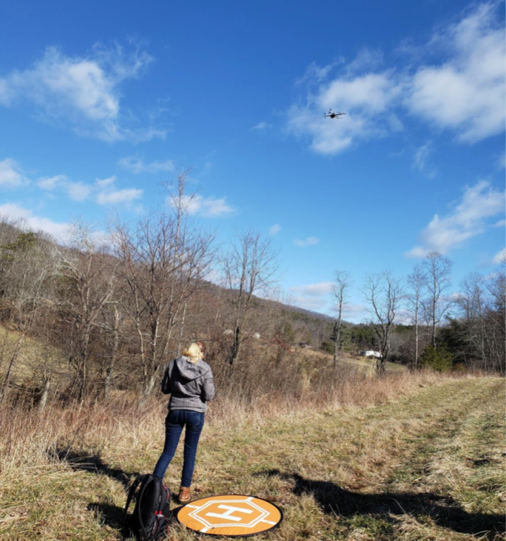 [Speaker Notes: Mary

Kayla Mounce with Wilkes Soil and Water.

Phone: 336-838-3622 ext. 3
E-mail: wilkesswcd@gmail.com
In Person: 416 Executive Dr. Ste. A, Wilkesboro, NC 28697
Mail: PO Box 194, Wilkesboro, NC 28697]
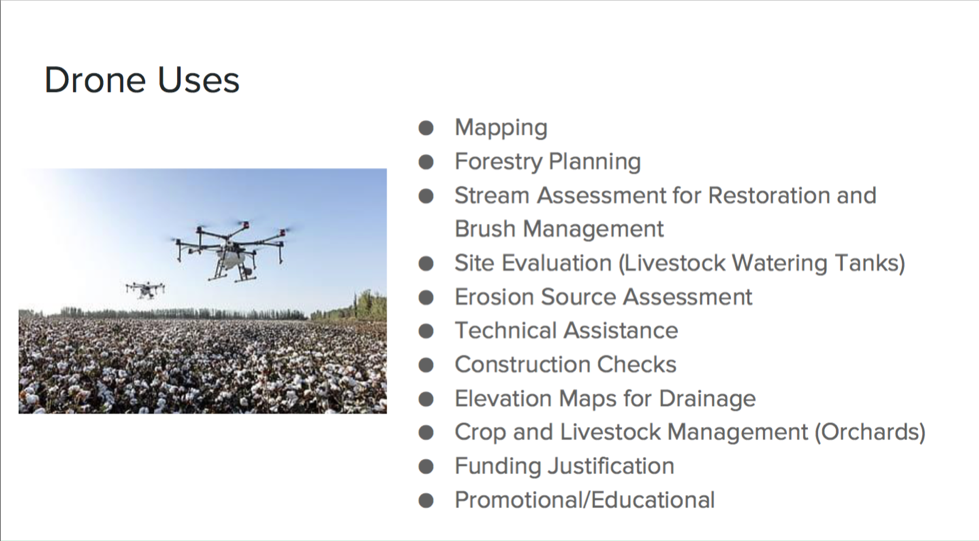 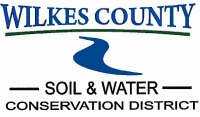 [Speaker Notes: Mary

Kayla Mounce with Wilkes Soil and Water.

Phone: 336-838-3622 ext. 3
E-mail: wilkesswcd@gmail.com
In Person: 416 Executive Dr. Ste. A, Wilkesboro, NC 28697
Mail: PO Box 194, Wilkesboro, NC 28697]
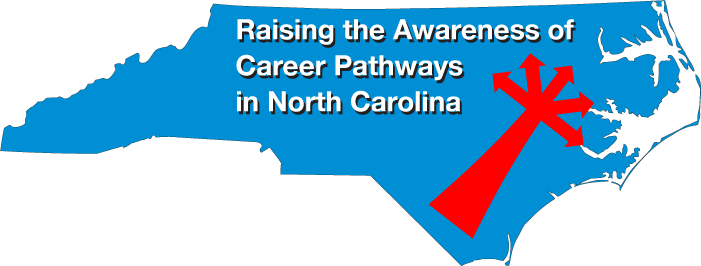 [Speaker Notes: www.ncperkins.org/presentations]
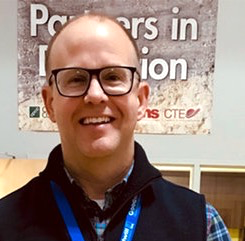 Travis Smith
Department Chair - Architectural Technology
Central Piedmont Community College
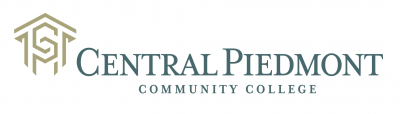 [Speaker Notes: Tony


Travis Smith
Department Chair Architectural Technology


1
mailto:Travis.Smith@cpcc.edu
(704) 330-6783

Architects use drones in the field for site work and other large scale efforts.]
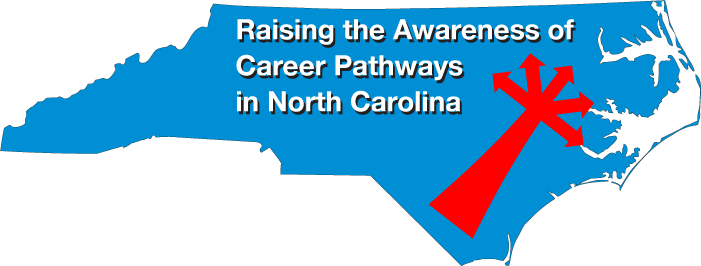 [Speaker Notes: www.ncperkins.org/presentations]
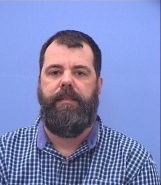 Trey Cherry
Chair, Information Technology Studies
Edgecombe Community College
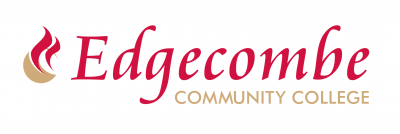 [Speaker Notes: Patti



Trey CherryChair, Information Technology StudiesEdgecombe Community College2009 West Wilson StreetFleming Building (H), Room 204Tarboro, NC 27886252.618-6622 - voice252.823.6817 - faxcherryt@edgecombe.eduAs for talking points...
Our program is an 18 hour curriculum certificate, and is financial aid eligible.
In addition to teaching about drones, we focus on training students to use a set of tools that can lead to employment. One of the principle ideas behind the program is that drones aren't just fun toys, and aerial camera platforms, but also a tool that can be used for data collection.
Students take a course that prepares them to test for the FAA Part 107 certification and NCDOT commercial operators permit, similar to what many colleges are already offering through their continuing education programs. 
From there, students go on to learn flight planning and execution through classroom activities and actual flight missions. We try to model flight missions after real-world job opportunities such as roof inspections, real-estate photography, agricultural mapping, etc.
Students learn about the legal aspects of flight operations as well as the business prospects, and how they can turn a certification and flight skills into a job.
Beyond learning about drones and flight, student also study GIS and GPS technologies so they will understand the basics of global positioning and mapping. They use ArcGIS products to manipulate data and create basic maps, as well as studying aerial photo interpretation.



Trey Cherry <cherryt@edgecombe.edu>GIS/UAS change.Trey CherryChair, Information Technology StudiesEdgecombe Community College2009 West Wilson StreetFleming Building (H), Room 204Tarboro, NC 27886252.823.5166 ext. 207252.823.6817 - fax[mailto]cherryt@edgecombe.edu


Works for Michael Starling]
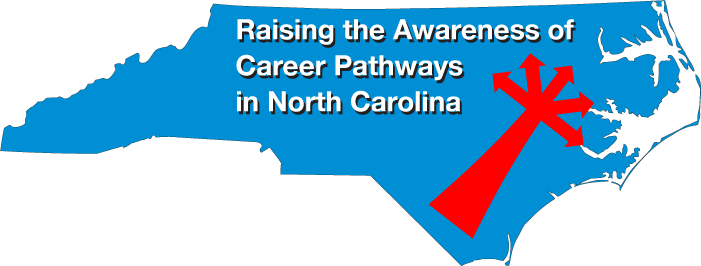 [Speaker Notes: www.ncperkins.org/presentations]
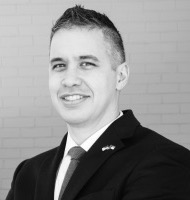 Basil Yap
UAS Program Manager
NC Department of Transportation
Division of Aviation
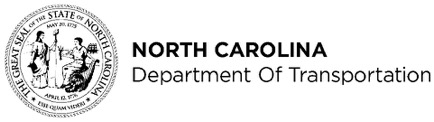 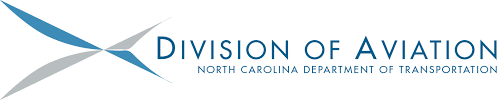 [Speaker Notes: Patti
Basil Yap
UAS Program Manager
NC Department of Transportation
Division of Aviation
 919-814-0550  office
bkyap@ncdot.gov
 1050 Meridian Drive
Morrisville, NC, 27560]
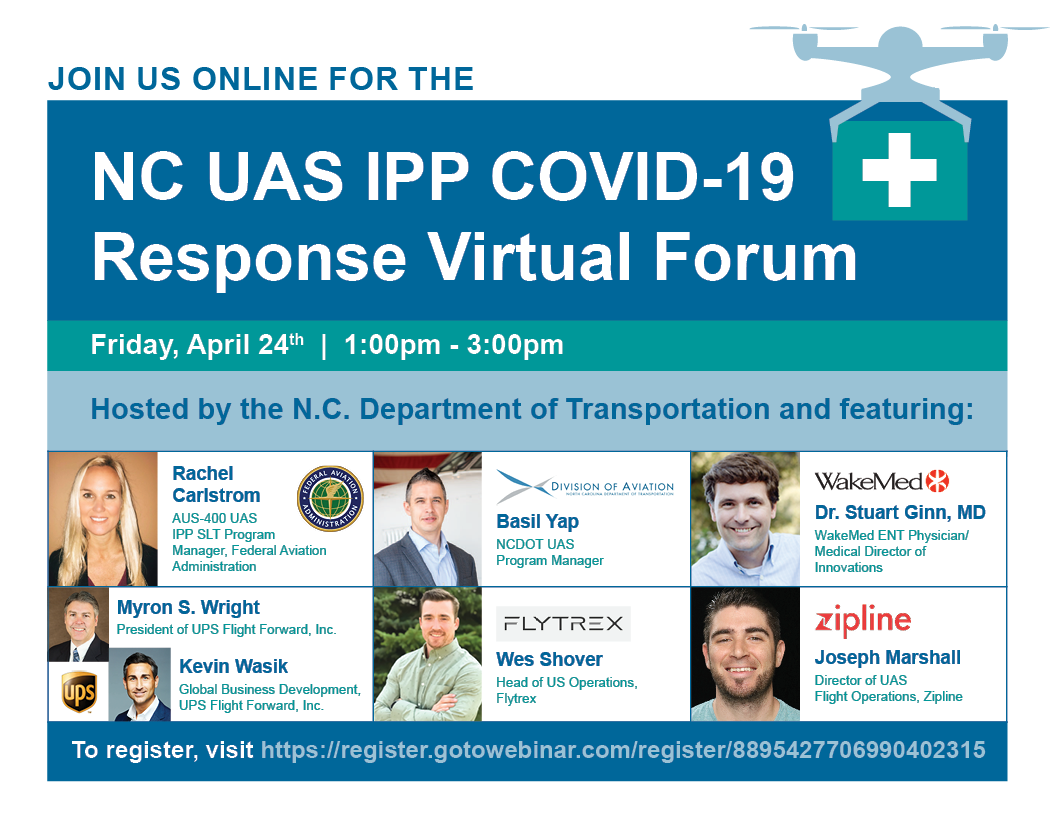 [Speaker Notes: Patti
Basil Yap
UAS Program Manager
NC Department of Transportation
Division of Aviation
 919-814-0550  office
bkyap@ncdot.gov
 1050 Meridian Drive
Morrisville, NC, 27560]
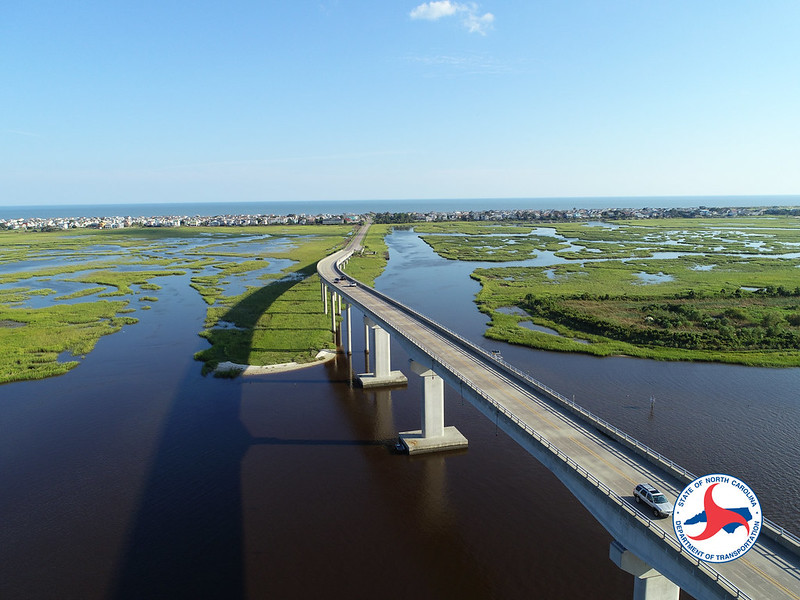 [Speaker Notes: Patti
Basil Yap
UAS Program Manager
NC Department of Transportation
Division of Aviation
 919-814-0550  office
bkyap@ncdot.gov
 1050 Meridian Drive
Morrisville, NC, 27560]
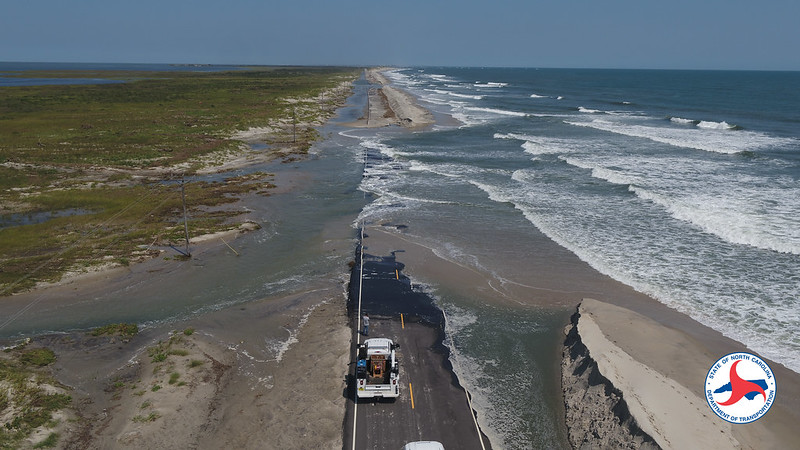 [Speaker Notes: Patti
Basil Yap
UAS Program Manager
NC Department of Transportation
Division of Aviation
 919-814-0550  office
bkyap@ncdot.gov
 1050 Meridian Drive
Morrisville, NC, 27560]
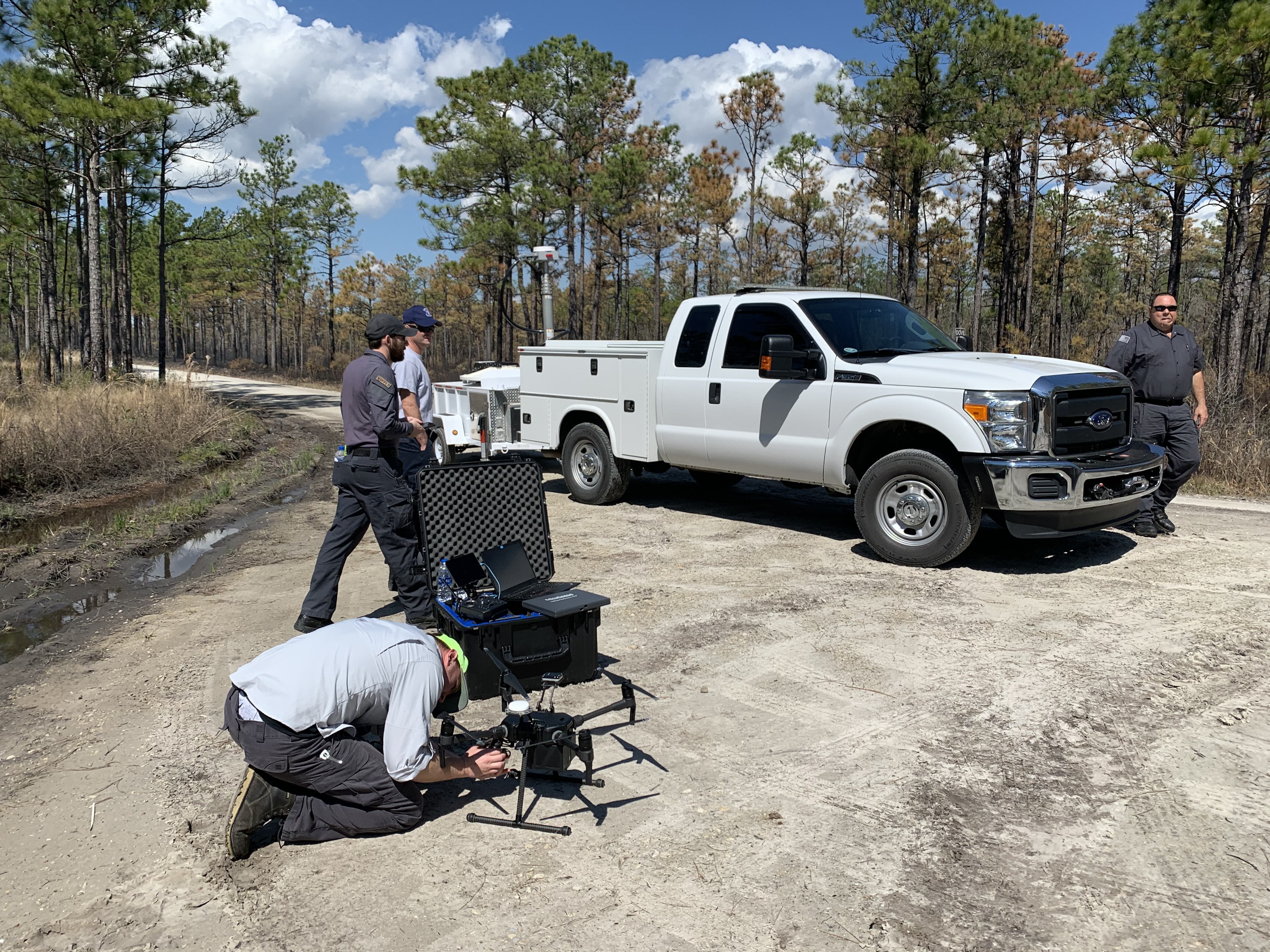 [Speaker Notes: Patti
Basil Yap
UAS Program Manager
NC Department of Transportation
Division of Aviation
 919-814-0550  office
bkyap@ncdot.gov
 1050 Meridian Drive
Morrisville, NC, 27560]
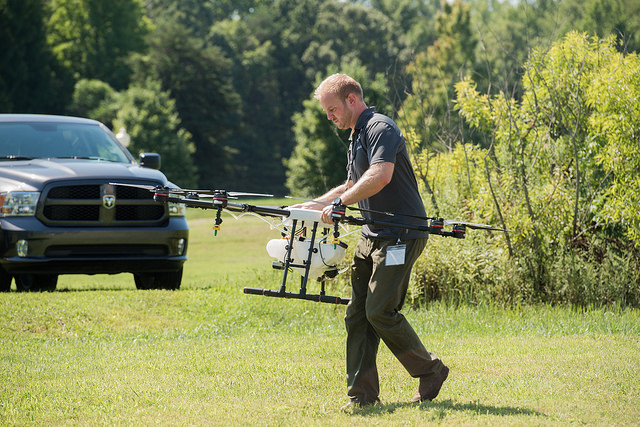 [Speaker Notes: Patti
Basil Yap
UAS Program Manager
NC Department of Transportation
Division of Aviation
 919-814-0550  office
bkyap@ncdot.gov
 1050 Meridian Drive
Morrisville, NC, 27560]
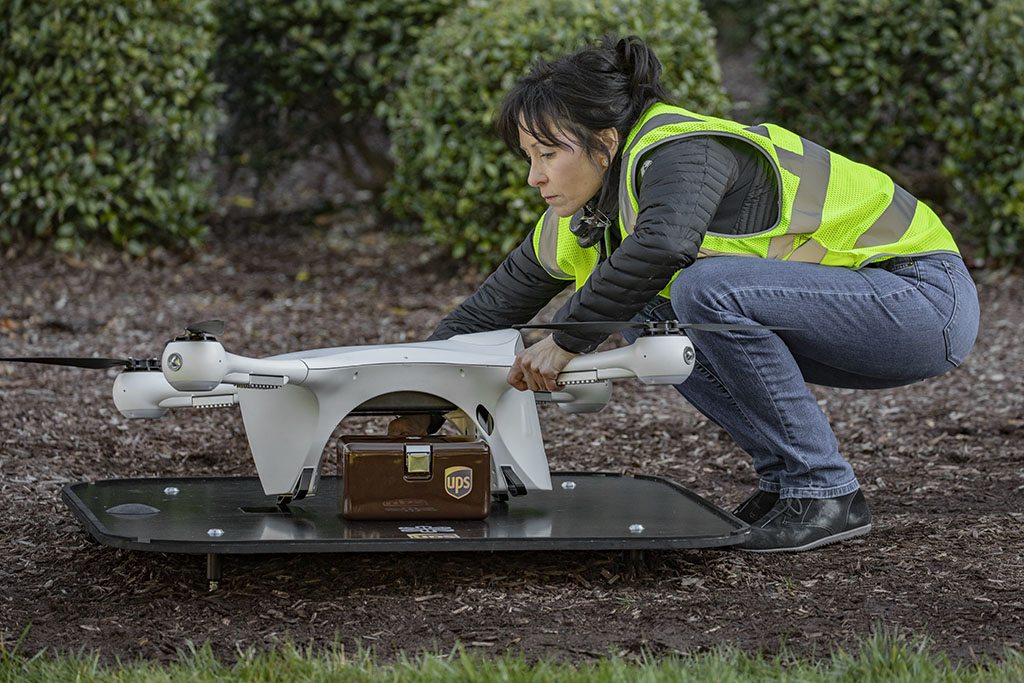 [Speaker Notes: Patti
Basil Yap
UAS Program Manager
NC Department of Transportation
Division of Aviation
 919-814-0550  office
bkyap@ncdot.gov
 1050 Meridian Drive
Morrisville, NC, 27560]
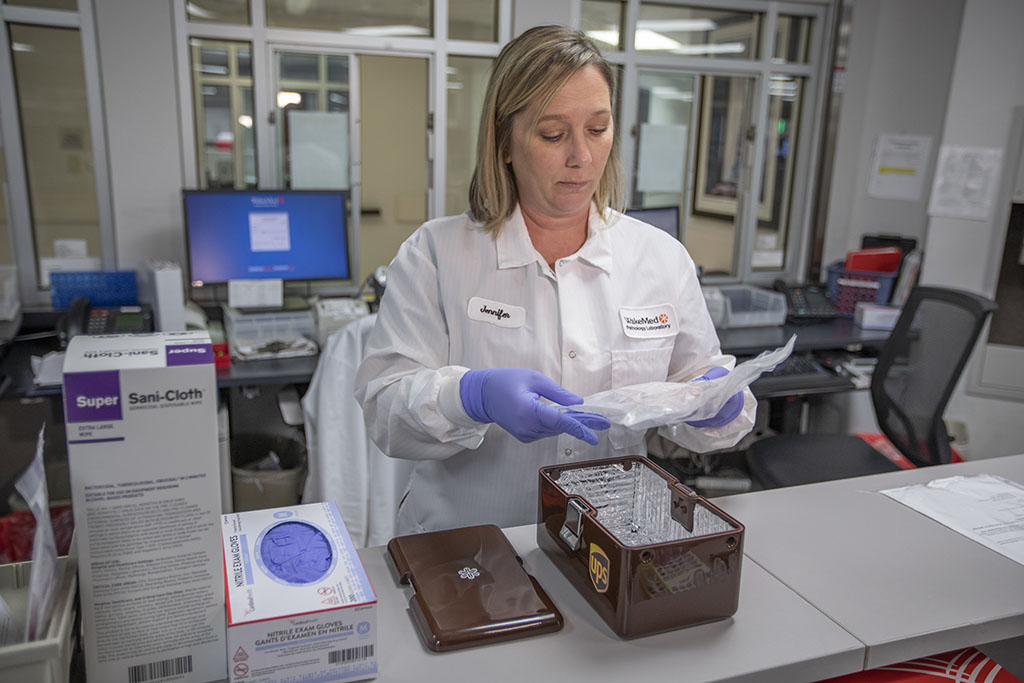 [Speaker Notes: Patti
Basil Yap
UAS Program Manager
NC Department of Transportation
Division of Aviation
 919-814-0550  office
bkyap@ncdot.gov
 1050 Meridian Drive
Morrisville, NC, 27560]
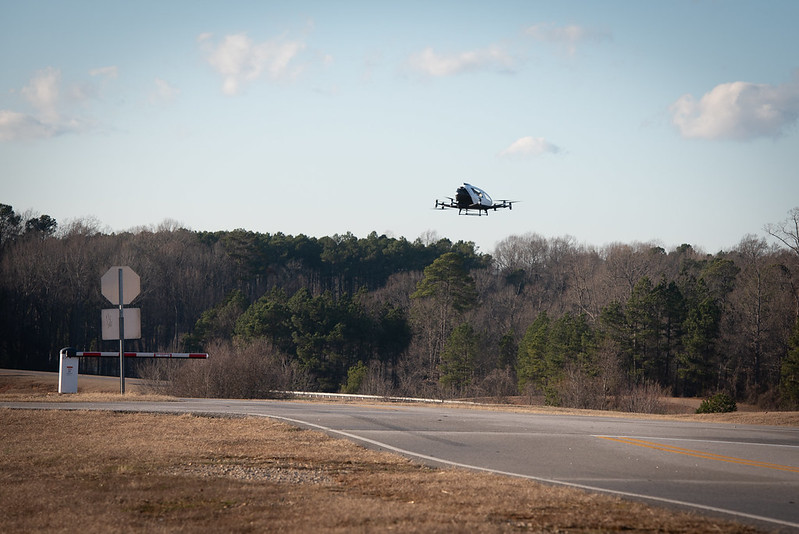 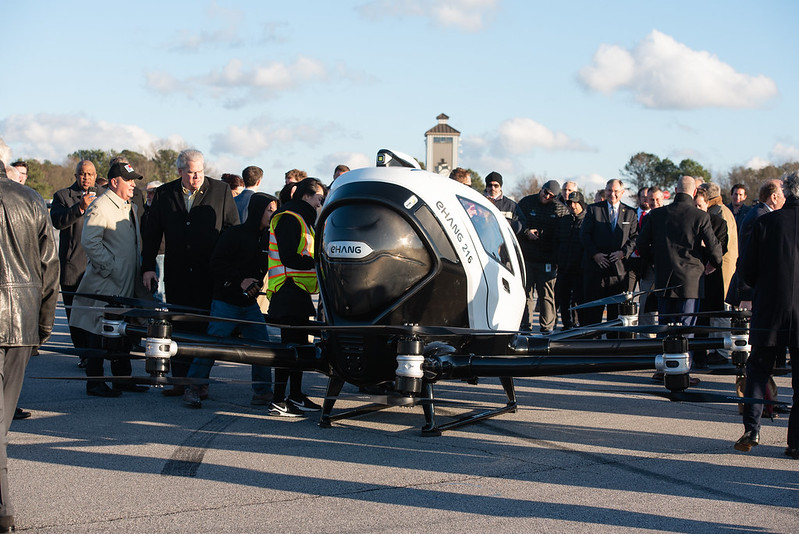 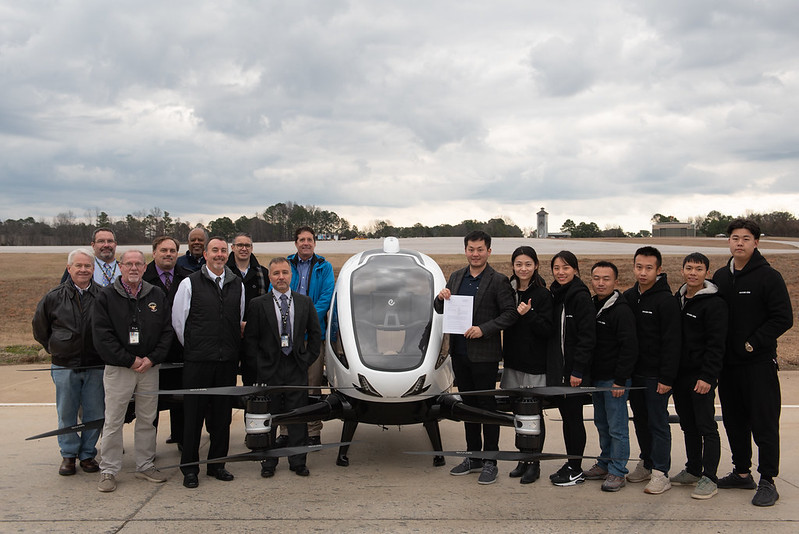 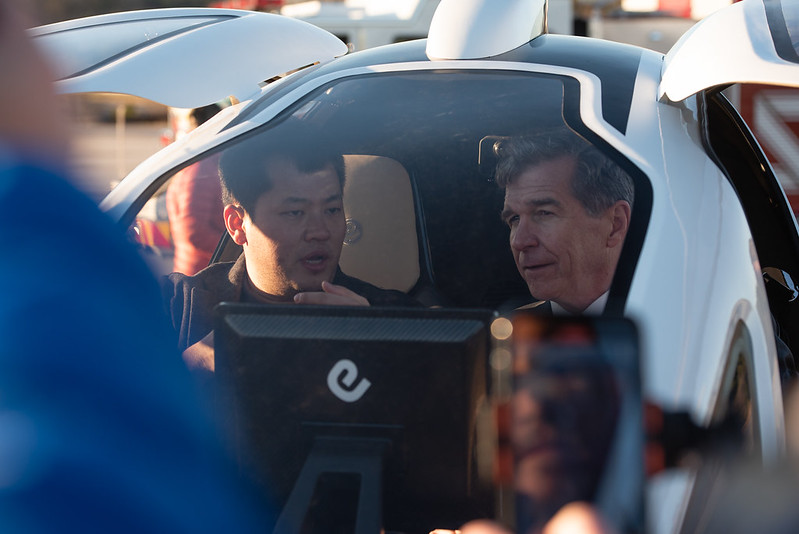 [Speaker Notes: Patti
Basil Yap
UAS Program Manager
NC Department of Transportation
Division of Aviation
 919-814-0550  office
bkyap@ncdot.gov
 1050 Meridian Drive
Morrisville, NC, 27560]
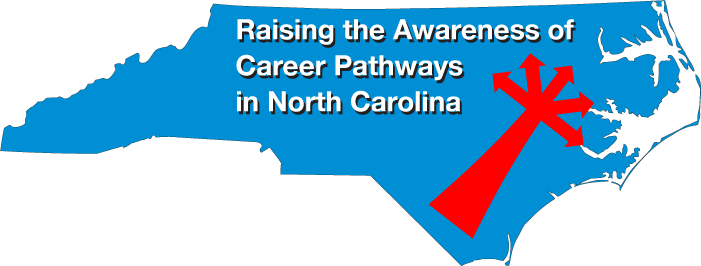 [Speaker Notes: www.ncperkins.org/presentations]
NC Community College Courses
UAS-110	Intro to UAS Operations
UAS-111	Unmanned Aircraft Systems
UAS-112	UAS Communications/Telemetry
UAS-115	Small UAS Certification
UAS-150	UAS Flight Simulation
UAS-152	Remote UAS Sensing & Control
UAS-230	UAS Aerial Photo Surveys
[Speaker Notes: Lenoir CC]
NC Community College CourseUAS-3111  Small Unmanned Aircraft System
This course prepares learners for small Unmanned Aircraft Systems (sUAS)/Drone flight certification. Topics include flight theory, flight operations, and flight training utilizing the Federal Aviation Administration (FAA) Remote Pilot - Small Unmanned Aircraft Systems Study Guide, North Carolina Unmanned Aircraft Systems Operator Permit Knowledge Test Study Guide, and North Carolina Department of Transportation (NCDOT) Division of Aviation UAS flight standards & best practices. Learners will gain an introduction to commercial, government, and recreational drone applications. Coursework will highlight topics such as regulations, weather, airspace, human factors and sUAS performance. Upon completion, students will be prepared to sit for the FAA Part 107 Remote Pilot Knowledge Test and NCDOT UAS Operator Permit.
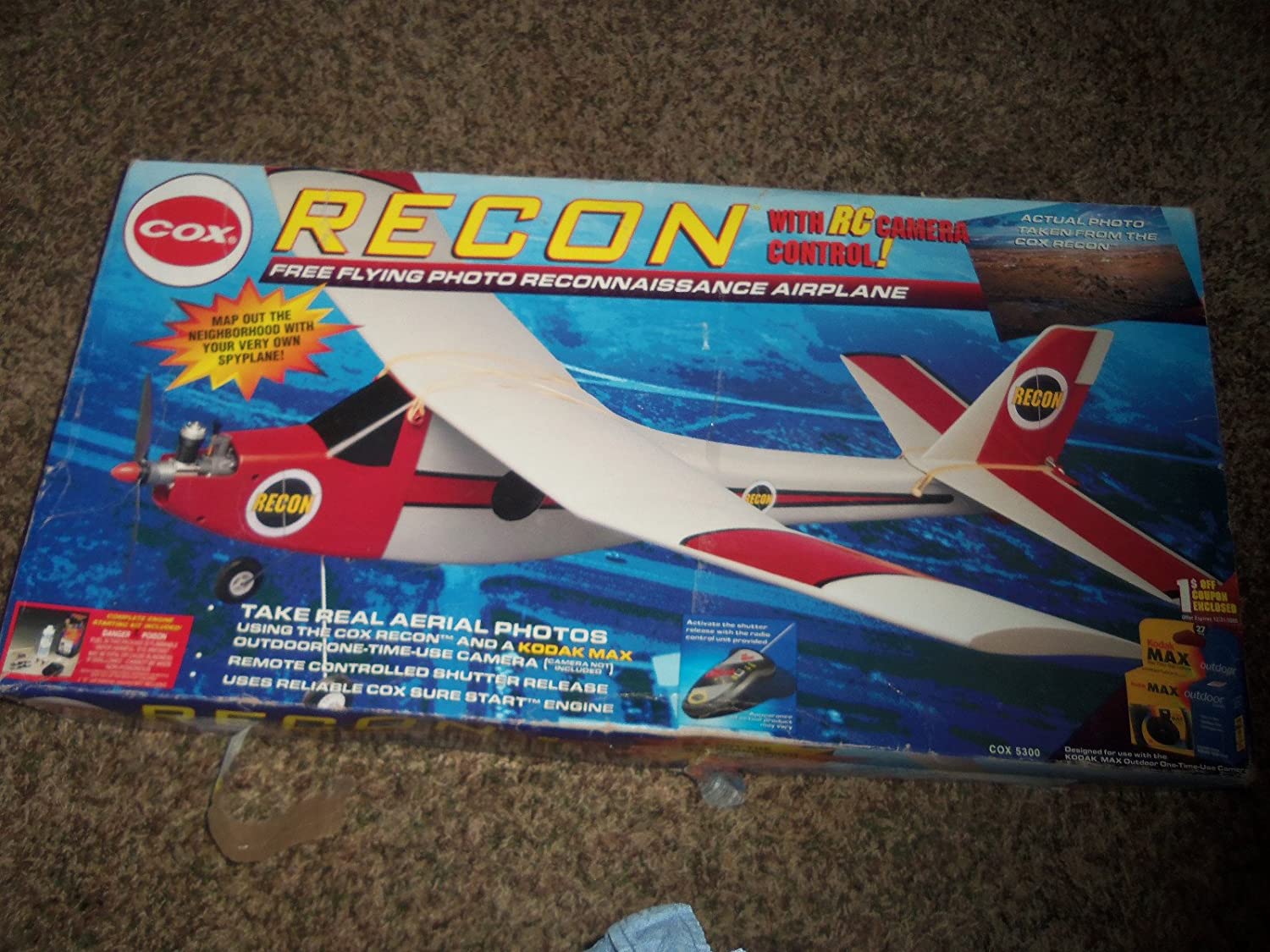 Raising the Awareness of Career Pathways in North Carolina
Next meeting is May 21, 2020
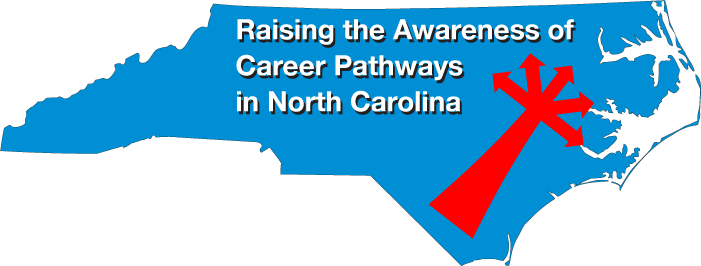 www.ncperkins.org/presentations
[Speaker Notes: Our next meeting like this one will be on ------.

(We will skip December and be back in January.)

(We will skip June, July and August and be back in September.)

You can go to the NCPerkins website to register for that meeting.

We'll also send you a reminder, since you are now on our mailing list.

So go ahead and sign up for all the meetings, and you'll be reminded the day before.

If you liked something you saw here, send folks to the recording.  Find it at that same web page.]